The Endocrine System
Endocrine Glands:
Secretion and Action of Hormones
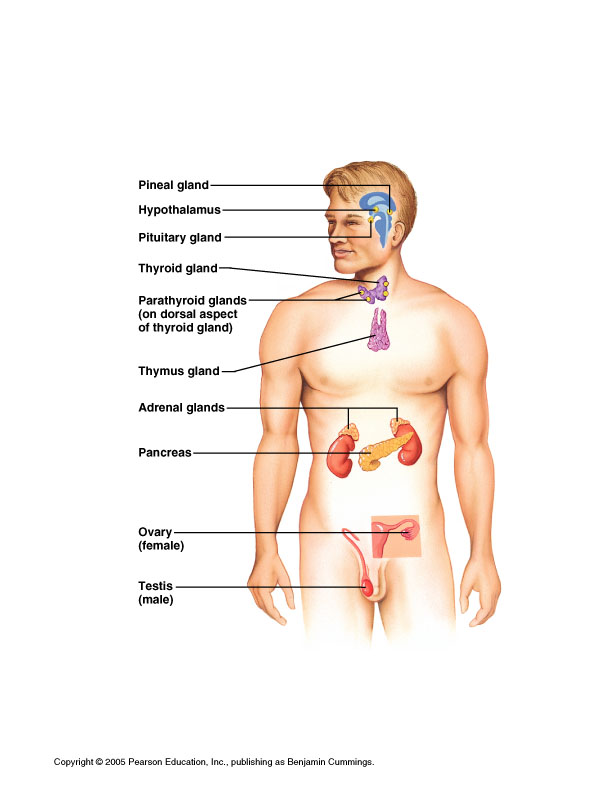 Endocrine Organs
Purely endocrine organs
Pituitary gland
Pineal gland
Thyroid gland
Parathyroid glands
Adrenal: 2 glands
Cortex
Medulla 
Endocrine cells in other organs
Pancreas
Thymus
Gonads
Hypothalamus
2
Overview of the Endocrine System
Controls longer term metabolic processes
Shares some functions with nervous system
System of ductless glands that secrete hormones
Secrete biologically active molecules into the blood.
Lack ducts.
Hormones are “messenger molecules”
Circulate in the blood
Act on distant target cells
Target cells respond to the hormones for which they have receptors
The effects are dependent on the programmed response of the target cells
Hormones are just molecular triggers
Hormones change metabolism of many cells
Release controlled by negative feedback
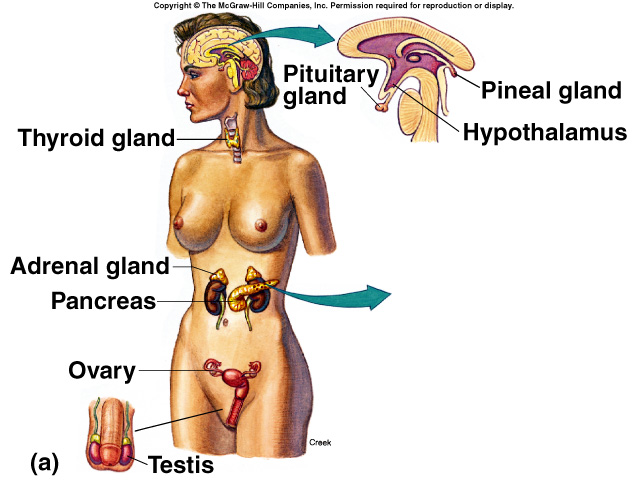 Hormones
Neurohormone:
Specialized neurons that secrete chemicals into the blood rather than synaptic cleft.
Chemical secreted is called neurohormone.
Hormones:
Affect metabolism of target organs.
Help regulate total body metabolism, growth, and reproduction.
Basic categories of hormones
Amino acid based: 
modified amino acids (or amines), 
peptides (short chains of amino acids), and 
proteins (long chains of amino acids)
Steroids: 
lipid molecules derived from cholesterol
Chemical Classification of Hormones
Amines:
Hormones derived from tyrosine and tryptophan.
NE, Epi, T4.
Polypeptides and proteins:
Polypeptides:
Chains of < 100 amino acids in length.
ADH.
Protein hormones:
Polypeptide chains with > 100 amino acids.
Growth hormone.
Chemical Classification of Hormones (continued)
Lipids derived from cholesterol.
Are lipophilic hormones.
Testosterone.
Estradiol.
Cortisol.
Progesterone.
Chemical Classification of Hormones (continued)
Glycoproteins:
Long polypeptides (>100) bound to 1 or more carbohydrate (CHO) groups.
FSH and LH.
Hormones can also be divided into:
Polar:
H20 soluble.
Nonpolar (lipophilic):
H20 insoluble.
Can gain entry into target cells.
Steroid hormones and T4.
Pineal gland secretes melatonin:
Has properties of both H20 soluble and lipophilic hormones.
Prohormones and Prehormones
Prohormone:
Precursor is a longer chained polypeptide that is cut and spliced together to make the hormone.
Proinsulin.
Preprohormone:
Prohormone derived from larger precursor molecule.
Preproinsulin.
Prehormone:
Molecules secreted by endocrine glands that are inactive until changed into hormones by target cells.
T4 converted to T3.
Hormonal Interactions
Synergistic:
Two hormones work together to produce a result.
Additive:
Each hormone separately produces response, together at same concentrations stimulate even greater effect.
NE and Epi.
Complementary:
Each hormone stimulates different step in the process.
FSH and testosterone.
Hormonal Interactions (continued)
Permissive effects:
Hormone enhances the responsiveness of a target organ to second hormone.
Increases the activity of a second hormone.
Prior exposure of uterus to estrogen induces formation of receptors for progesterone.
Antagonistic effects:
Action of one hormone antagonizes the effects of another.
Insulin and glucagon.
Effects of [Hormone] on Tissue Response
[Hormone] in blood reflects the rate of secretion.
Half-life: 
Time required for the blood [hormone] to be reduced to ½ reference level.
Minutes to days.
Normal tissue responses are produced only when [hormone] are present within physiological range.
Varying [hormone] within normal, physiological range can affect the responsiveness of target cells.
Effects of [Hormone] on Tissue Response (continued)
Priming effect (upregulation):
Increase number of receptors formed on target cells in response to particular hormone.
 	Greater response by the target cell.
Desensitization (downregulation):
Prolonged exposure to high [polypeptide hormone].
Subsequent exposure to the same [hormone] produces less response.
Decrease in number of receptors on target cells.
Insulin in adipose cells.
Pulsatile secretion may prevent downregulation.
Mechanisms of Hormone Action
Hormones of same chemical class have similar mechanisms of action.
Similarities include:
Location of cellular receptor proteins depends on the chemical nature of the hormone.
Events that occur in the target cells.
To respond to a hormone:
Target cell must have specific receptors for that hormone (specificity).
Hormones exhibit:
Affinity (bind to receptors with high bond strength).
Saturation (low capacity of receptors).
Hormones That Bind to Nuclear Receptor Proteins
Lipophilic steroid and thyroid hormones are attached to plasma carrier proteins.
Hormones dissociate from carrier proteins to pass through lipid component of the target plasma membrane.
Receptors for the lipophilic hormones are known as nuclear hormone receptors.
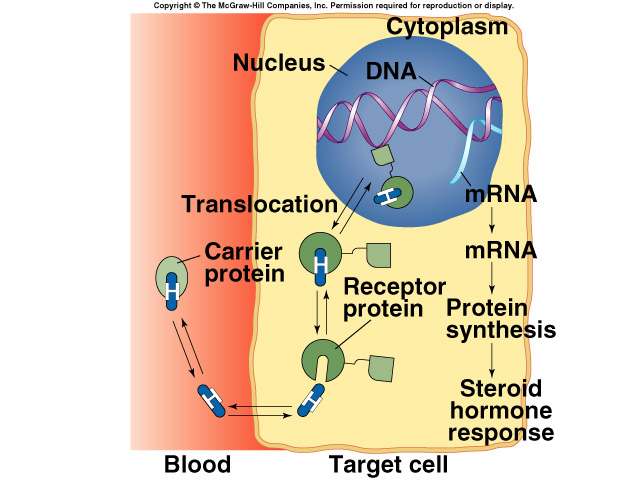 Nuclear Hormone Receptors
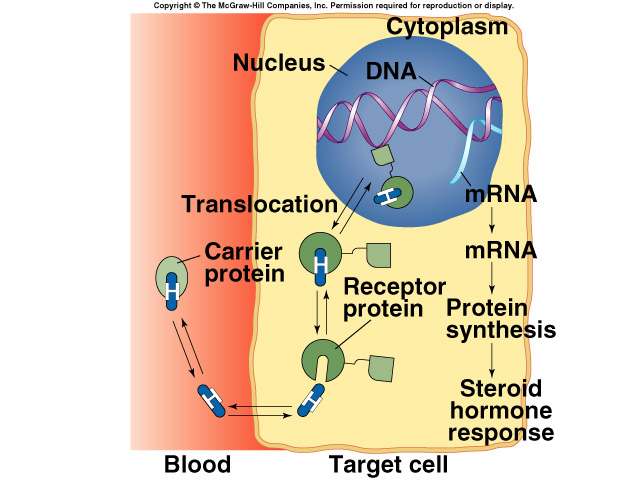 Steroid receptors are located in cytoplasm and in the nucleus.
Function within cell to activate genetic transcription.
Messenger RNA directs synthesis of specific enzyme proteins that change metabolism.
Each nuclear hormone receptor has 2 regions:
A ligand (hormone)-binding domain.
DNA-binding domain.
Receptor must be activated by binding to hormone before binding to specific region of DNA called HRE (hormone responsive element).
Located adjacent to gene that will be transcribed.
Hormones That Use 2nd Messengers
Hormones cannot pass through plasma membrane use 2nd messengers.
Catecholamine, polypeptide, and glycoprotein hormones bind to receptor proteins on the target plasma membrane.
Actions are mediated by 2nd messengers (signal-transduction mechanisms).
Extracellular hormones are transduced into intracellular 2nd messengers.
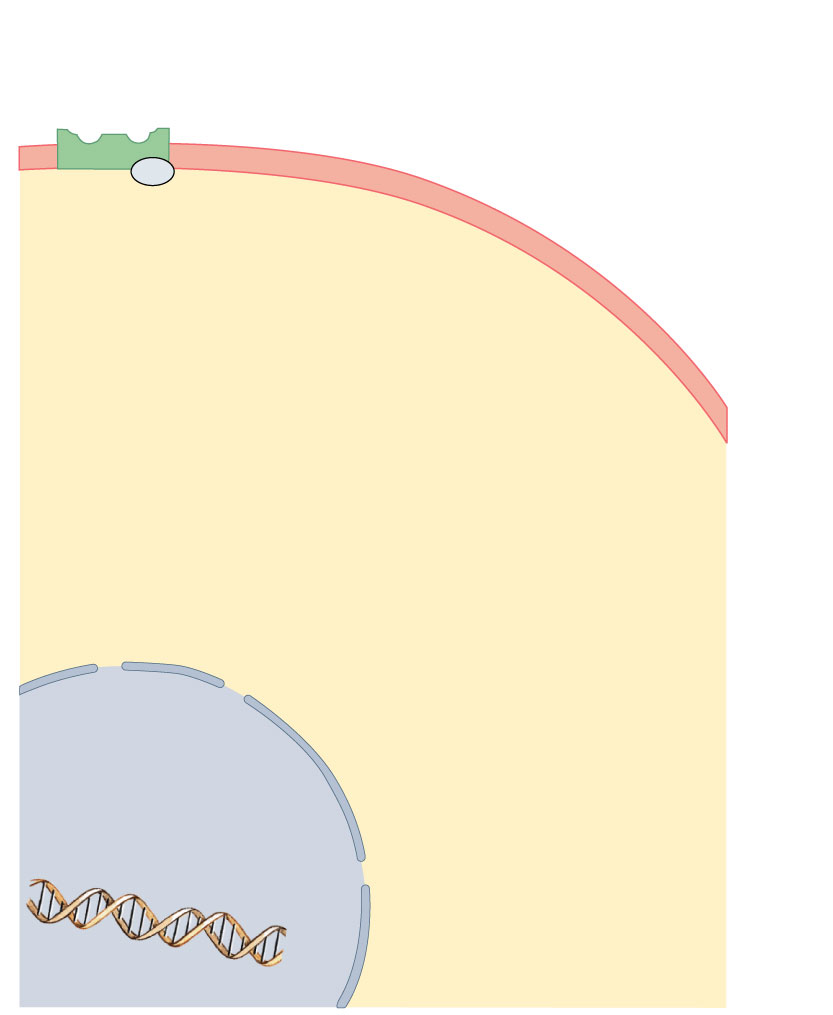 Membrane
receptor
Cell
membrane
G protein
(inactive)
Cytoplasm
Nuclear envelope
Nuclear pore
Nucleus
DNA
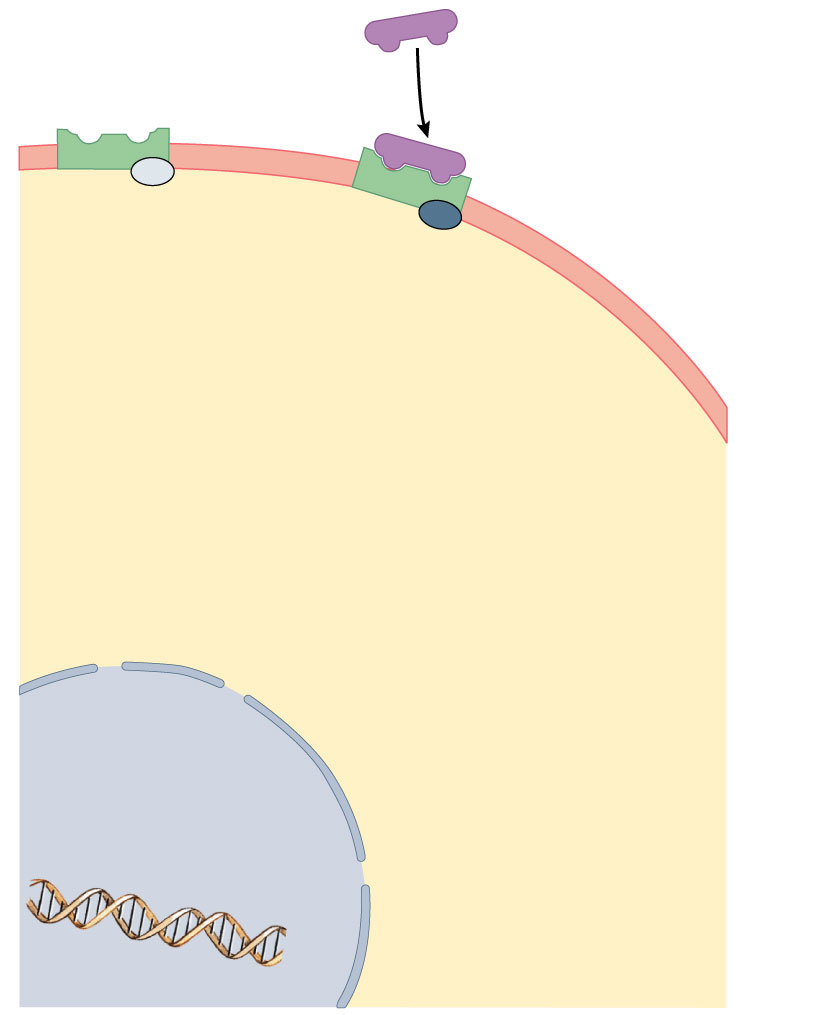 First messengers
(E, NE, peptide hormones,
and eicosanoids)
Membrane
receptor
Hormone-
receptor
complex
Cell
membrane
G protein
(inactive)
Cytoplasm
Nuclear envelope
Nuclear pore
Nucleus
DNA
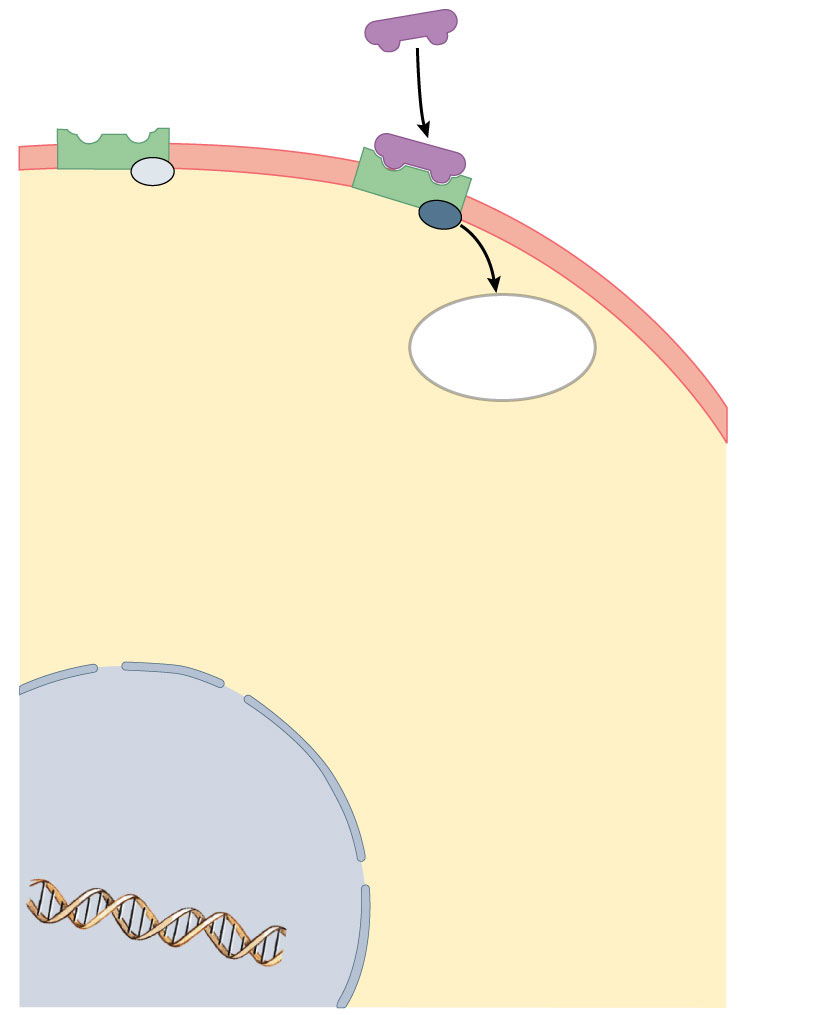 First messengers
(E, NE, peptide hormones,
and eicosanoids)
Membrane
receptor
Hormone-
receptor
complex
Cell
membrane
G protein
(inactive)
G protein
(activated)
Activates
adenylate
cyclase
Cytoplasm
Nuclear envelope
Nuclear pore
Nucleus
DNA
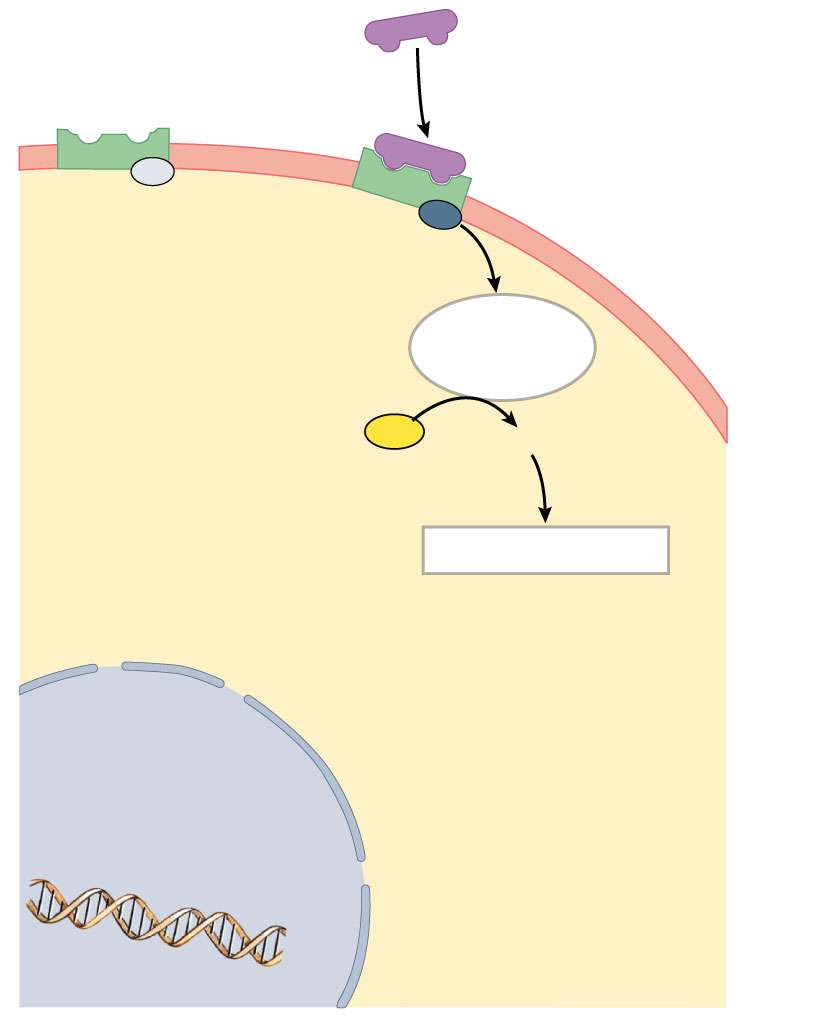 First messengers
(E, NE, peptide hormones,
and eicosanoids)
Membrane
receptor
Hormone-
receptor
complex
Cell
membrane
G protein
(inactive)
G protein
(activated)
Activates
adenylate
cyclase
Acts as
second
messenger
ATP
cAMP
Cytoplasm
Activates kinase
Nuclear envelope
Nuclear pore
Nucleus
DNA
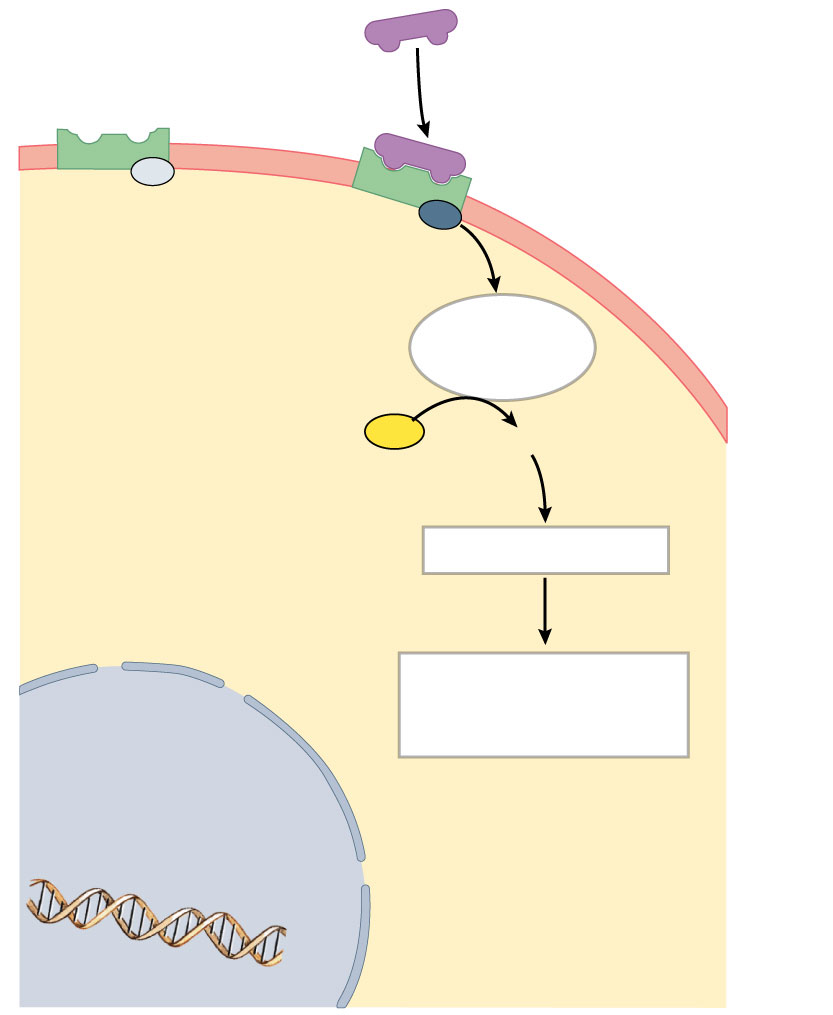 First messengers
(E, NE, peptide hormones,
and eicosanoids)
Membrane
receptor
Hormone-
receptor
complex
Cell
membrane
G protein
(inactive)
G protein
(activated)
Activates
adenylate
cyclase
Acts as
second
messenger
ATP
cAMP
Cytoplasm
Activates kinase
Nuclear envelope
Nuclear pore
Alterations in
enzyme activity;
opens ion channels
Nucleus
DNA
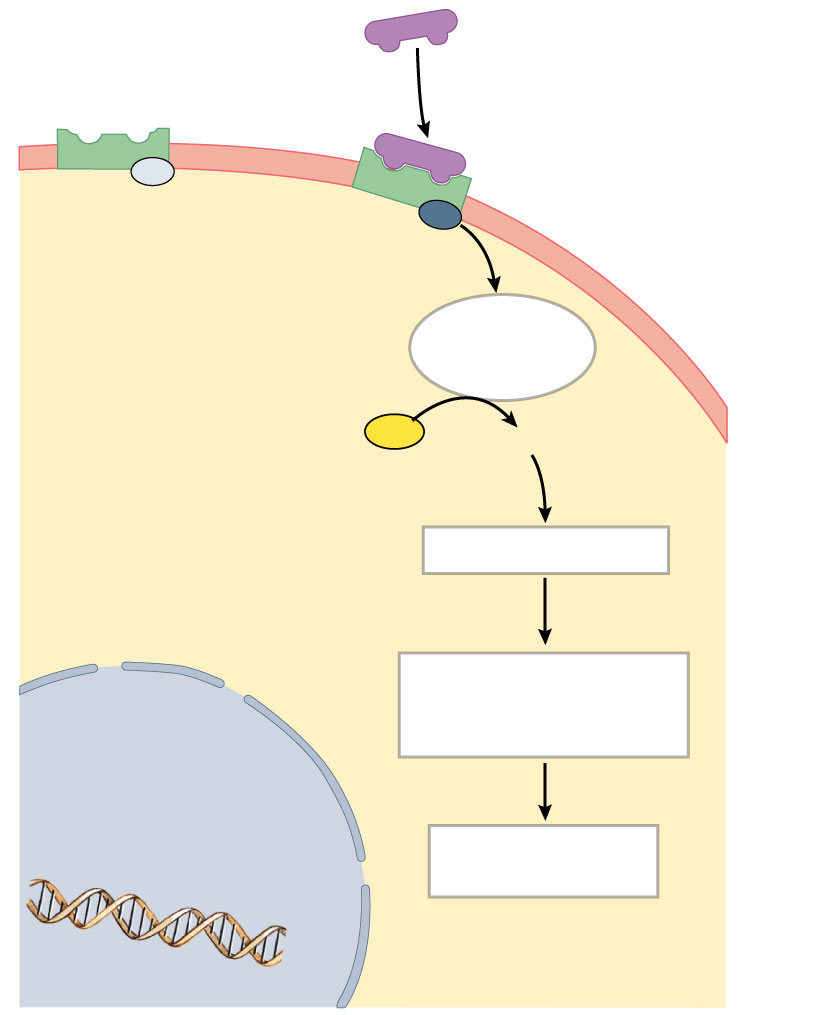 First messengers
(E, NE, peptide hormones,
and eicosanoids)
Membrane
receptor
Hormone-
receptor
complex
Cell
membrane
G protein
(inactive)
G protein
(activated)
Activates
adenylate
cyclase
Acts as
second
messenger
ATP
cAMP
Cytoplasm
Activates kinase
Nuclear envelope
Nuclear pore
Alterations in
enzyme activity;
opens ion channels
Nucleus
TARGET CELL
RESPONSE
DNA
The hypothalamus is the Central control mechanism of the endocrine system
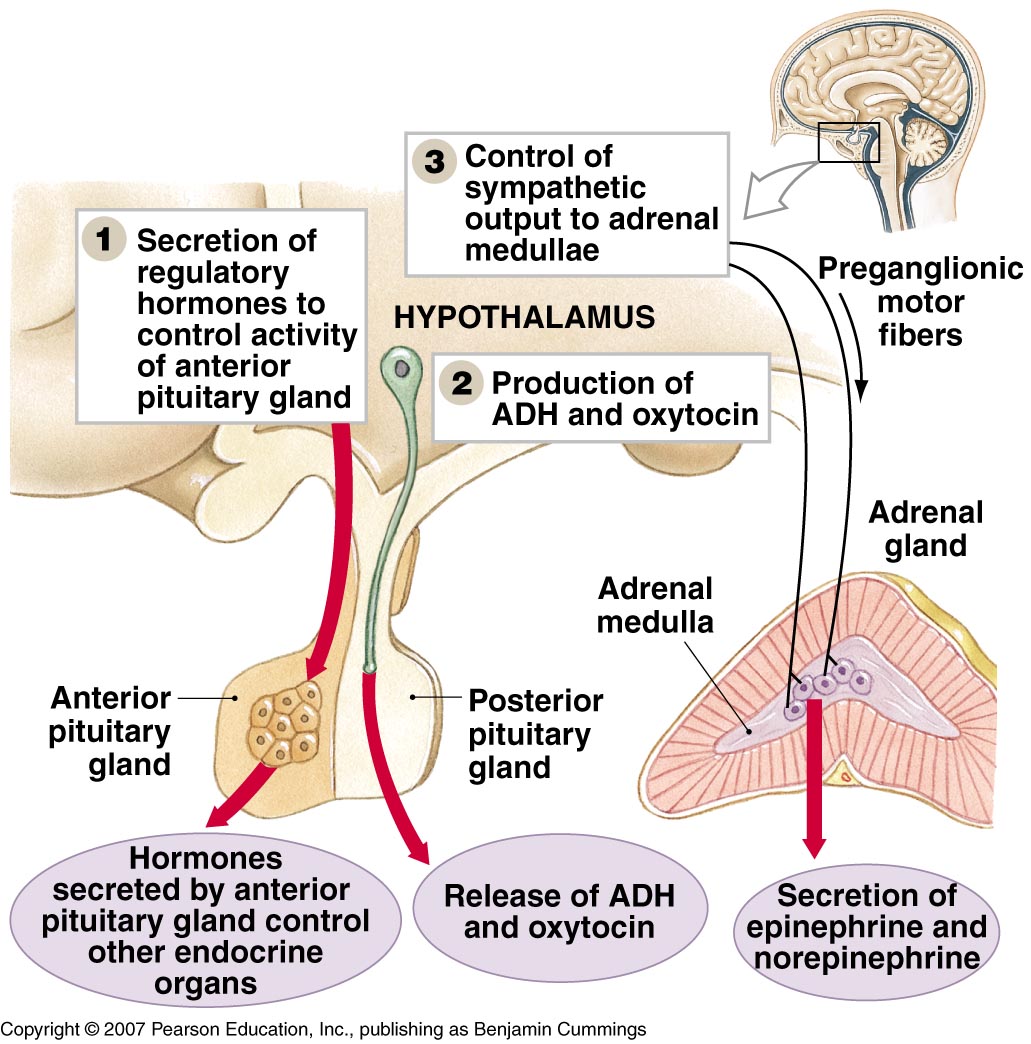 Three Mechanisms of Hypothalamic Control over Endocrine Organs
Hypothalamus releases hormones as an endocrine organ
Hypothalamus releases regulatory hormones to control pituitary gland endocrine cells
Autonomic centers cause direct neural control of adrenal medullae
Pituitary Gland
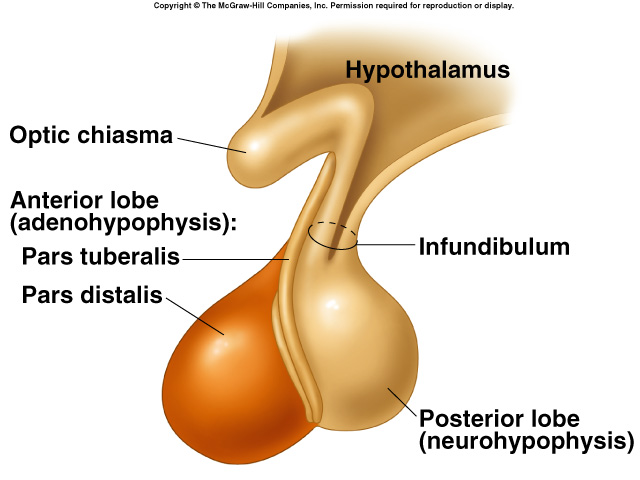 Pituitary gland is located in the diencephalon.
Structurally and functionally divided into:
Anterior lobe.
Posterior lobe.
Pituitary Gland (continued)
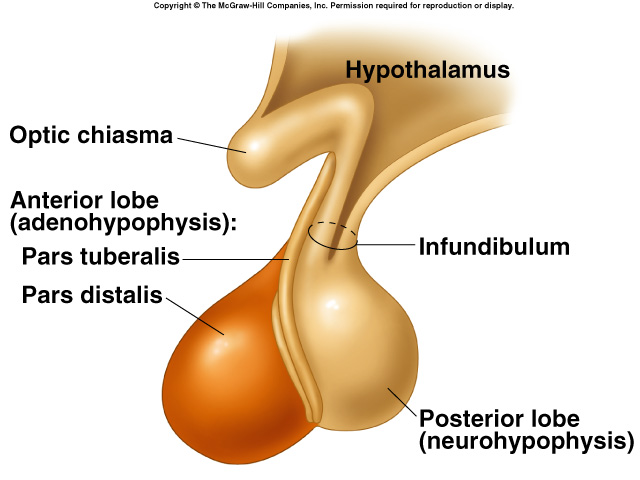 Anterior pituitary:
Master gland (adenohypophysis).
Derived from a pouch of epithelial tissue that migrates upward from the mouth.
Consists of 2 parts:
Pars distalis: anterior pituitary.
Pars tuberalis: thin extension in contact with the infundibulum.
Posterior pituitary(neurohypophysis):
Formed by downgrowth of the brain during fetal development.
Is in contact with the infundibulum.
Nerve fibers extend through the infundibulum.
Pituitary Hormones
Anterior Pituitary:
Trophic effects:
High blood [hormone] causes target organ to hypertrophy.
Low blood [hormone] causes target organ to atrophy.
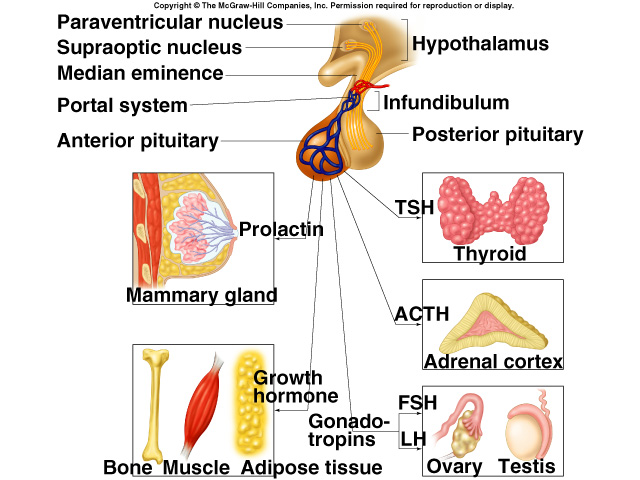 TSH: thyroid-stimulating hormone
ACTH: adrenocorticotropic hormone
FSH: follicle-stimulating hormone
LH: luteinizing hormone
GH: growth hormone
PRL: prolactin
MSH: melanocyte-stimulating hormone
Anterior Pituitary
The four tropic ones regulate the function of other hormones:
TSH stimulates the thyroid to produce thyroid hormone
ACTH stimulates the adrenal cortex to produce corticosteroids: aldosterone and cortisol
FSH stimulates follicle growth and ovarian estrogen production; stimulates sperm production and androgen-binding protein
LH has a role in ovulation and the growth of the corpus luteum; stimulates androgen secretion by interstitial cells in testes
The others from the anterior pituitary
GH (aka somatotropic hormone) stimulates growth of skeletal epiphyseal plates and body to synthesize protein
PRL stimulates mammary glands in breast to make milk
MSH stimulates melanocytes; may increase mental alertness
Pituitary Hormones (continued)
Posterior pituitary:
Stores and releases 2 hormones that are produced in the hypothalamus:
Antidiuretic hormone (ADH/vasopressin):
Promotes the retention of H20 by the kidneys.
Less H20 is excreted in the urine.
Oxytocin:
Stimulates contractions of the uterus during parturition.
Stimulates contractions of the mammary gland alveoli.
Milk-ejection reflex.
Hypothalamic Control of Posterior Pituitary
Hypothalamus neuron cell bodies produce:
ADH: supraoptic nuclei.
Oxytocin: paraventricular nuclei.
Transported along the hypothalamo-hypophyseal tract. 
Stored in posterior pituitary.
Release controlled by neuroendocrine reflexes.
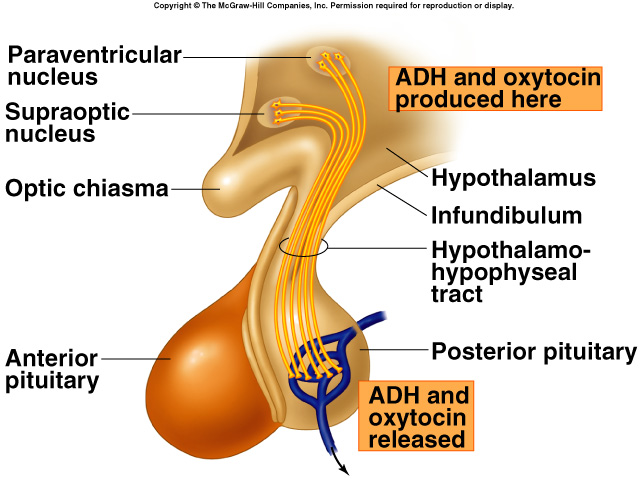 Hypothalamic Control of the Anterior Pituitary
Hormonal control rather than neural.
Hypothalamus neurons synthesize releasing and inhibiting hormones.
Hormones are transported to axon endings of median eminence.
Hormones secreted into the hypothalamo-hypophyseal portal system regulate the secretions of the anterior pituitary
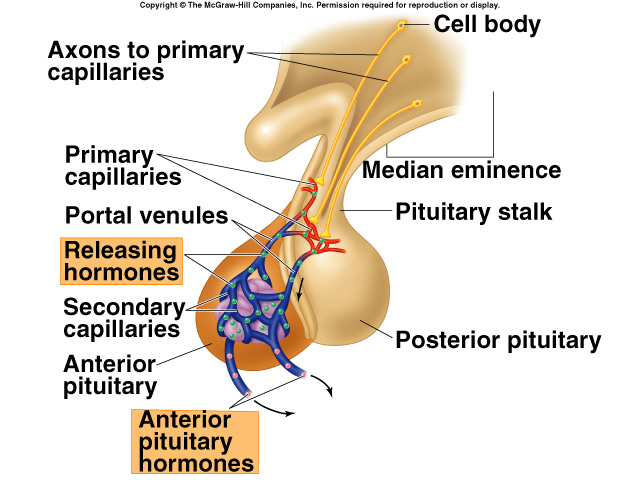 Releasing hormones (releasing factors) of hypothalamus
	Secreted like neurotransmitters from neuronal axons into capillaries and veins to anterior pituitary (adenohypophysis)
	TRH (thyroid releasing hormone) -----turns on* TSH
	CRH (corticotropin releasing hormone) -----turns on ACTH
	GnRH (gonadotropin releasing hormone) ---turns on FSH and LH
	PRF (prolactin releasing hormone) -----turns on PRL
	GHRH (growth hormone releasing hormone) ----turns on GH 

Inhibiting hormones of hypothalmus
	PIF (prolactin inhibiting factor) -----turns off PRL
	GH (growth hormone) inhibiting hormone ---turns off GH

	The hypothalamus controls secretion of hormones which in their turn control the secretion of hormones by the thyroid gland, the adrenal cortex and gonads:  in this way the brain controls these endocrine glands
*Note: “turns on” means causes to be released
Feedback Control of the Anterior Pituitary
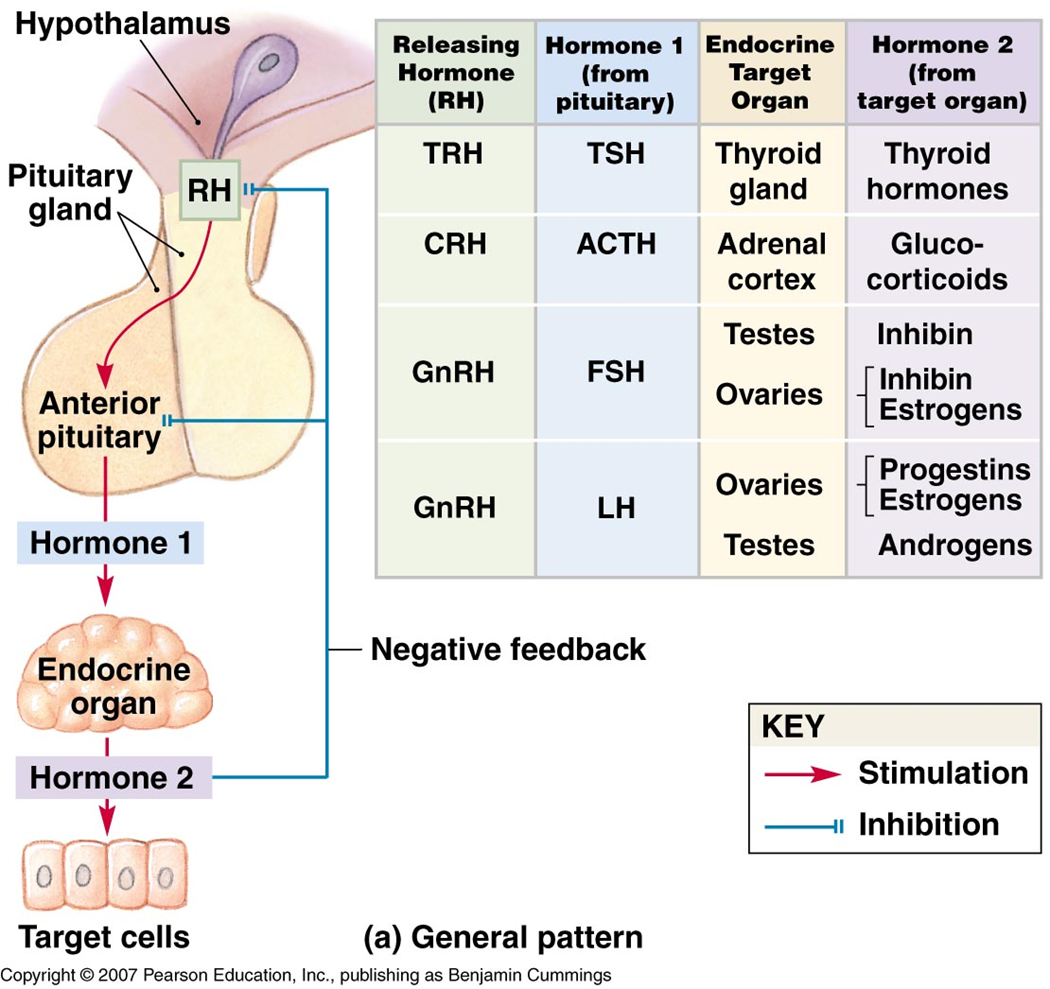 Anterior pituitary and hypothalamic secretions are controlled by the target organs they regulate.
Secretions are controlled by negative feedback inhibition by target gland hormones.
Negative feedback at 2 levels:
The target gland hormone can act on the hypothalamus and inhibit secretion of releasing hormones.
The target gland hormone can act on the anterior pituitary and inhibit response to the releasing hormone.
Feedback Control of the Anterior Pituitary (continued)
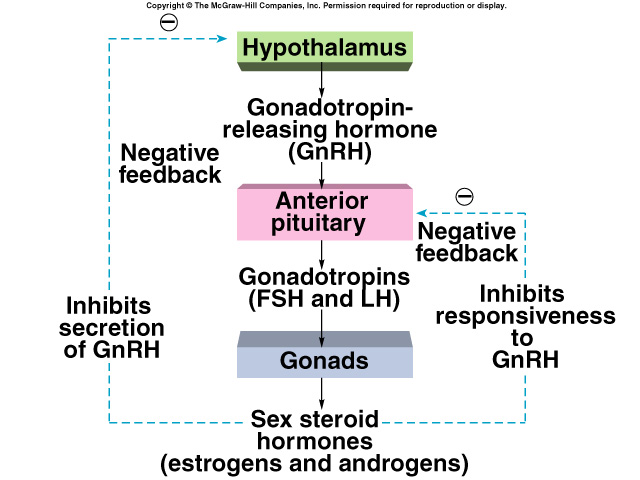 Short feedback loop:
Retrograde transport of blood from anterior pituitary to the hypothalamus.
Hormone released by anterior pituitary inhibits secretion of releasing hormone.
Positive feedback effect:
During the menstrual cycle, estrogen stimulates “LH surge.”
Higher Brain Function and Pituitary Secretion
Axis:
Relationship between anterior pituitary and a particular target gland.
Pituitary-gonad axis.
Hypothalamus receives input from higher brain centers.
Psychological stress affects:
Circadian rhythms.
Menstrual cycle.
Adrenal Glands
Paired organs that cap the kidneys.
Each gland consists of an outer cortex and inner medulla.
Adrenal medulla:
Derived from embryonic neural crest ectoderm (same tissue that produces the sympathetic ganglia).
Synthesizes and secretes:
Catecholamines (mainly Epi but some NE).
Adrenal Glands (continued)
Adrenal cortex:
Does not receive neural innervation.
Must be stimulated hormonally (ACTH).
Consists of 3 zones: 
Zona glomerulosa. 
Zona fasciculata. 
Zona reticularis.
Secretes corticosteroids.
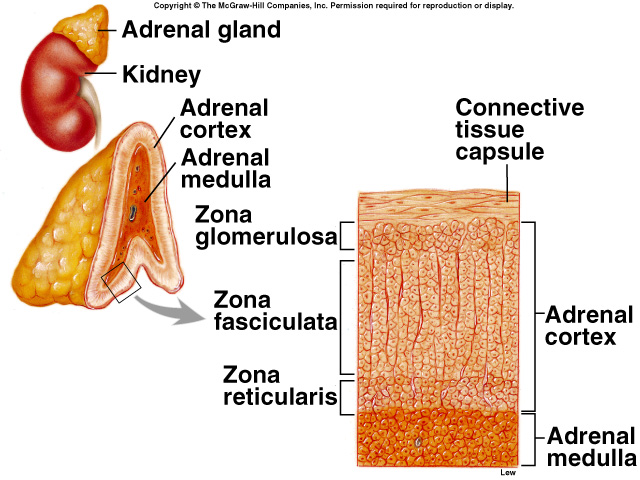 Functions of the Adrenal Cortex
Zona glomerulosa:
Mineralcorticoids (aldosterone):
Stimulate kidneys to reabsorb Na+ and secrete K+.
Zona fasciculata:
Glucocorticoids (cortisol):
Inhibit glucose utilization and stimulate gluconeogenesis.
Zona reticularis (DHEA):
Sex steroids:
Supplement sex steroids.
[Speaker Notes: Dehydroepiandrosterone,_DHEA]
Functions of the Adrenal Cortex (continued)
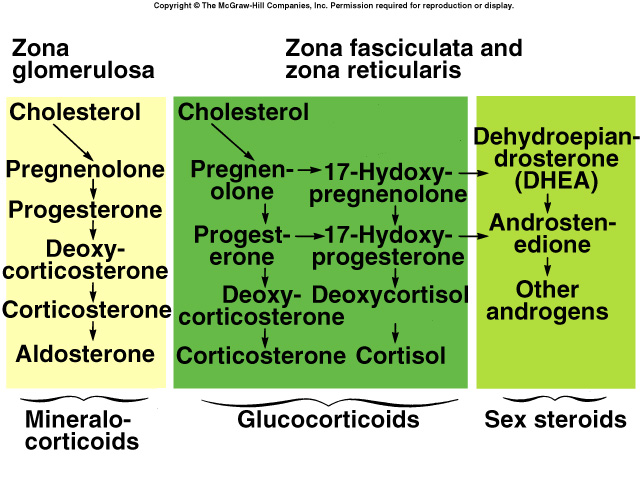 Aldosterone, the main mineralocorticoid
Secreted by adrenal cortex in response to a decline in either blood volume or blood pressure (e.g. severe hemorrhage)
Is terminal hormone in renin-angiotensin mechanism
Prompts distal and collecting tubules in kidney to reabsorb more sodium
Water passively follows
Blood volume thus increases
39
Cortisol, the most important glucocorticoid (Glucocorticoid receptors are found in the cells of most vertebrate tissues)
It is essential for life
Helps the body deal with stressful situations within minutes
Physical: trauma, surgery, exercise
Psychological: anxiety, depression, crowding
Physiological: fasting, hypoglycemia, fever, infection 
Regulates or supports a variety of important cardiovascular, metabolic, immunologic, and homeostatic functions including water balance
People with adrenal insufficiency: these stresses can cause hypotension, shock and death: must give glucocorticoids, eg for surgery or if have infection, etc.
40
Cortisol continued
Keeps blood glucose levels high enough to support brain’s activity 
Forces other body cells to switch to fats and amino acids as energy sources
Catabolic: break down protein
Redirects circulating lymphocytes to lymphoid and peripheral tissues where pathogens usually are accumulated
In large quantities, depresses immune and inflammatory response
Used therapeutically
Responsible for some of its side effects
41
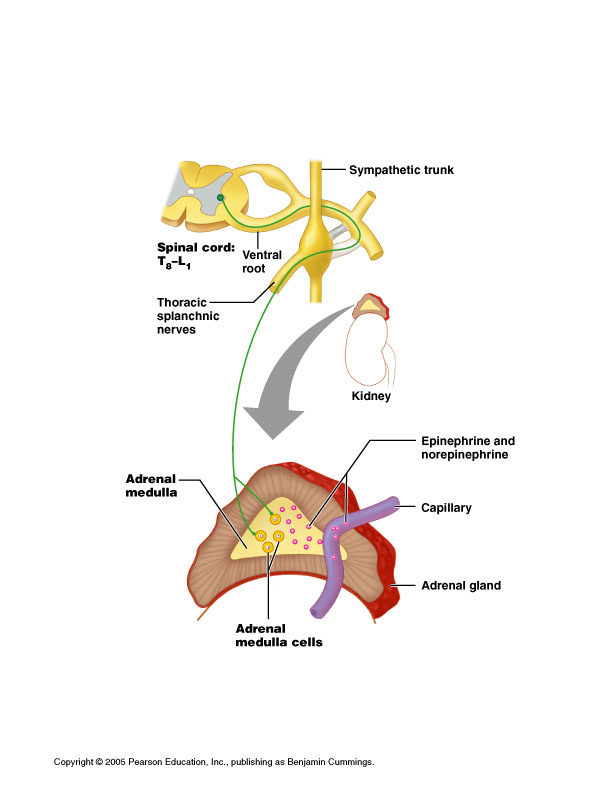 Adrenal medulla
Part of autonomic nervous system
Spherical chromaffin cells are modified postganglionic sympathetic neurons
Secrete epinephrine and norepinephrine
Amine hormones
Fight, flight, fright
Vesicles store the hormones
Functions of the Adrenal Medulla
Innervated by preganglionic sympathetic axons.
Increase respiratory rate. 
Increase HR and cardiac output.
Vasoconstrict blood vessels, thus increasing venous return.
Stimulate glycogenolysis.
Stimulate lipolysis.
Hormonal stimulation of glucocorticoidsHPA axis (hypothalamic/pituitary/adrenal axis)
With stress, hypothalamus sends CRH to anterior pituitary (adenohypophysis)
Pituitary secretes ACTH
ACTH goes to adrenal cortex where stimulates glucocorticoid secretion
Sympathetic nervous system can also stimulate it
Adrenal cortex also secretes DHEA (dehydroepiandrosterone)
Converted in peripheral tissues to testosterone and estrogen (also steroid hormones)
Unclear function in relation to stress
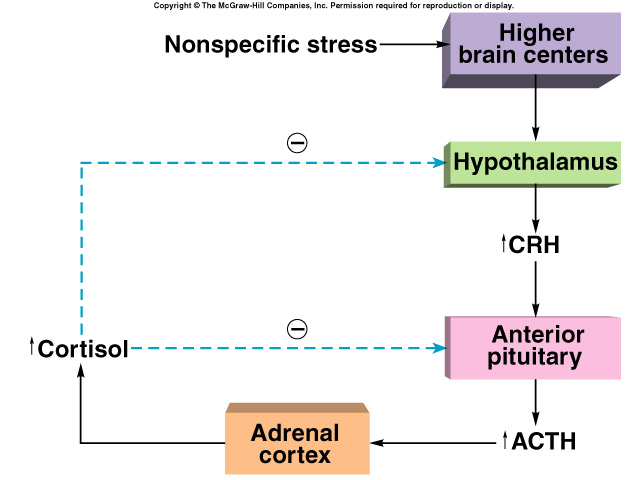 [Speaker Notes: hypothalamic–pituitary–adrenal axis (HPA axis or HTPA axis)]
Stress and the Adrenal Gland
Non-specific response to stress produces the general adaptation syndrome (GAS).
 Alarm phase:
Adrenal glands activated.
Stage of resistance:
Stage of readjustment.
Stage of exhaustion:
Sickness and/or death if readjustment is not complete.
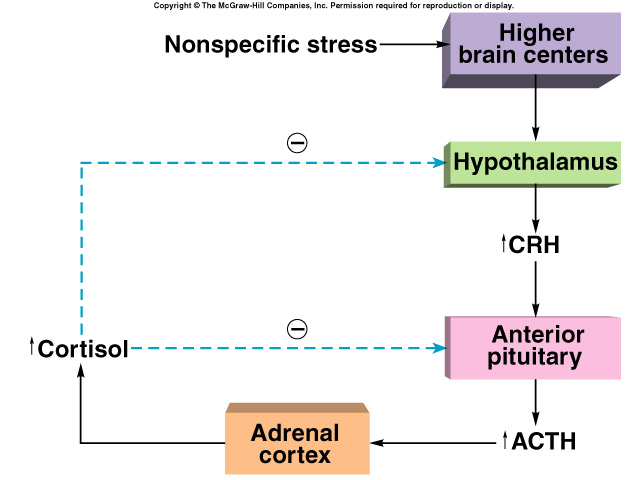 Thyroid Hormones
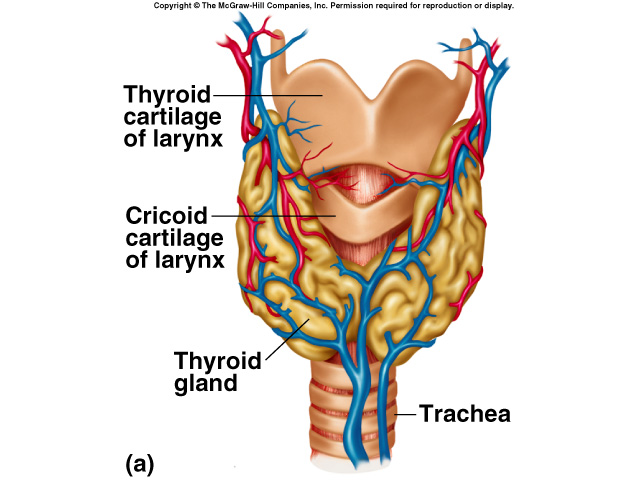 Thyroid gland is located just below the larynx.
Thyroid is the largest of the pure endocrine glands.
Follicular cells secrete thyroxine.
Parafollicular cells secrete calcitonin.
Thyroid is composed of spherical follicles
Follicle cells: produce thyroglobulin, the precursor of thryoid hormone (thyroxin)
Colloid lumen is of thyroglobulin
Parafollicular “C” cells: produce calcitonin
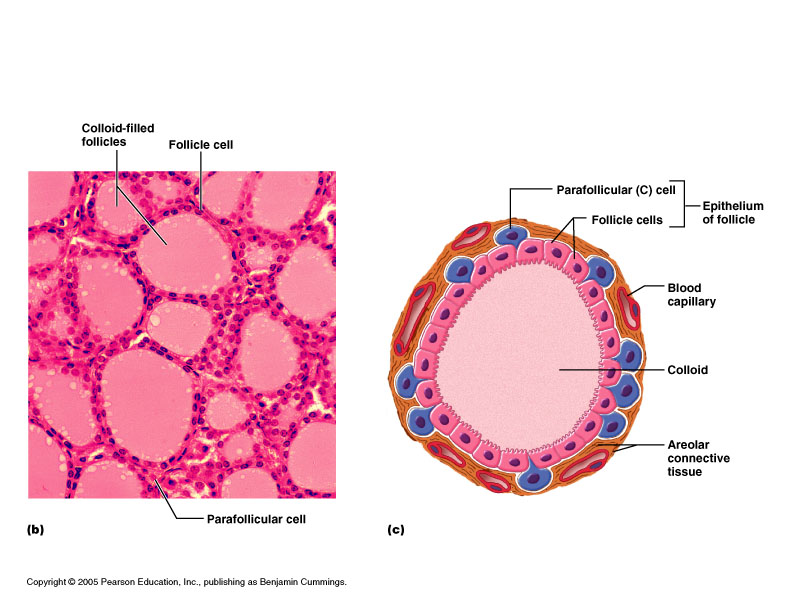 46
Production of Thyroid Hormones
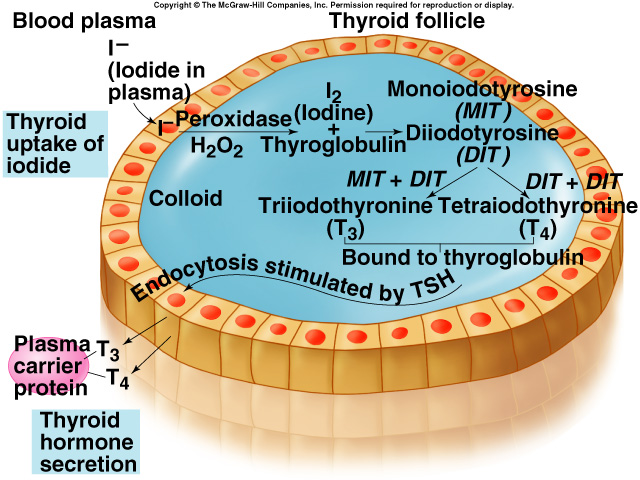 Iodide (I-) actively transported into the follicle and secreted into the colloid.
Oxidized to iodine (Io).
Iodine attached to tyrosine within thyroglobulin chain.
Attachment of 1 iodine produces monoiodotyrosine (MIT).
Attachment of 2 iodines produces diiodotyrosine (DIT).
MIT and DIT or 2 DIT molecules coupled together.
Production of Thyroid Hormones (continued)
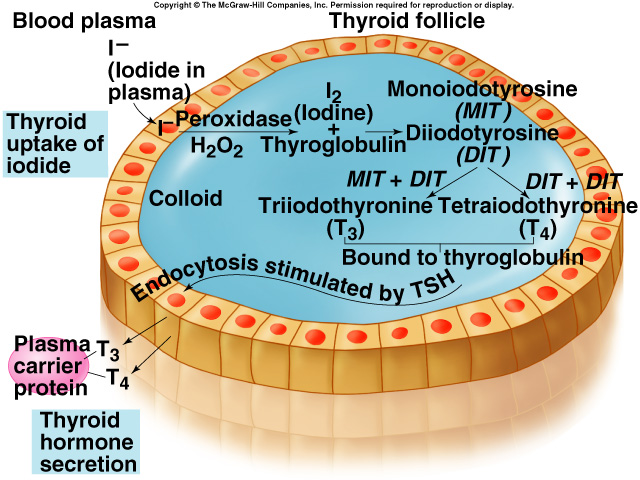 T3 and T4 produced.
TSH stimulates pinocytosis into the follicular cell.
Enzymes hydrolyze  T3 and T4 from thyroglobulin.
Attached to TBG and released into blood.
[Speaker Notes: Thyroxine-binding globulin (TBG)]
Actions of T3
Stimulates protein synthesis.
Promotes maturation of nervous system.
Stimulates rate of cellular respiration by:
Production of uncoupling proteins.
Increase active transport by Na+/K+ pumps.
Lower cellular [ATP].
Increases metabolic heat.
Increases metabolic rate.
Stimulates increased consumption of glucose, fatty acids and other molecules.
Diseases of the Thyroid
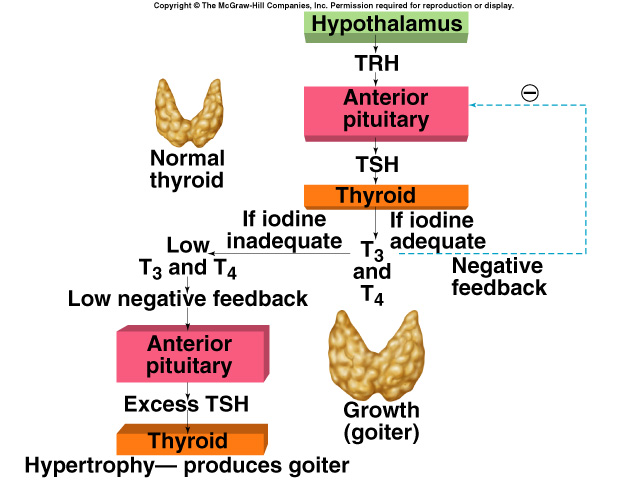 Iodine-deficiency (endemic) goiter:
Abnormal growth of the thyroid gland.
In the absence of sufficient iodine, cannot produce adequate amounts of T4 and T3.
Lack of negative feedback inhibition.
Stimulates TSH, which causes abnormal growth.
Diseases of the Thyroid (continued)
[Iodine-deficiency (endemic) goiter—continued]
Adult myxedema:
Accumulation of mucoproteins and fluid in subcutaneous tissue.
Symptoms:
Decreased metabolic rate.
Weight gain.
Decreased ability to adapt to cold.
Lethargy.
Grave’s disease:
Autoimmune disorder:
Exerts TSH-like effects on thyroid.
Not affected by negative feedback.
Cretinism:
Hypothyroid from end of 1st trimester to 6 months postnatally.
Severe mental retardation.
The Thyroid Gland
Function of the C Cells of the Thyroid Gland
Secrete calcitonin
Lowers blood Ca2+ levels
Increases urinary calcium loss
Caused by high blood Ca2+ level
The Parathyroid Glands
(two types of cells)
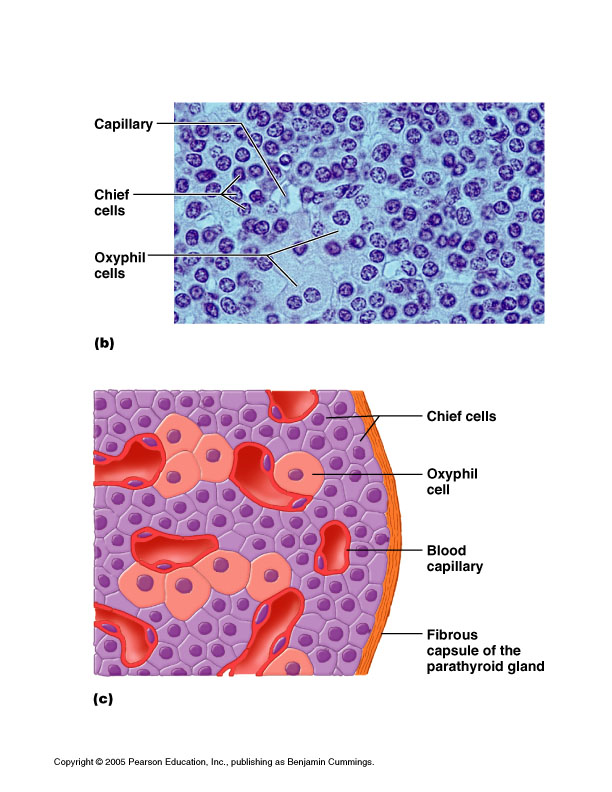 Rare chief cells
Abundant oxyphil cells (unknown function)
Chief cells produce PTH  
Parathyroid hormone, or parathormone
A small protein hormone
Low blood Ca2+ triggers secretion
PTH raises blood Ca2+
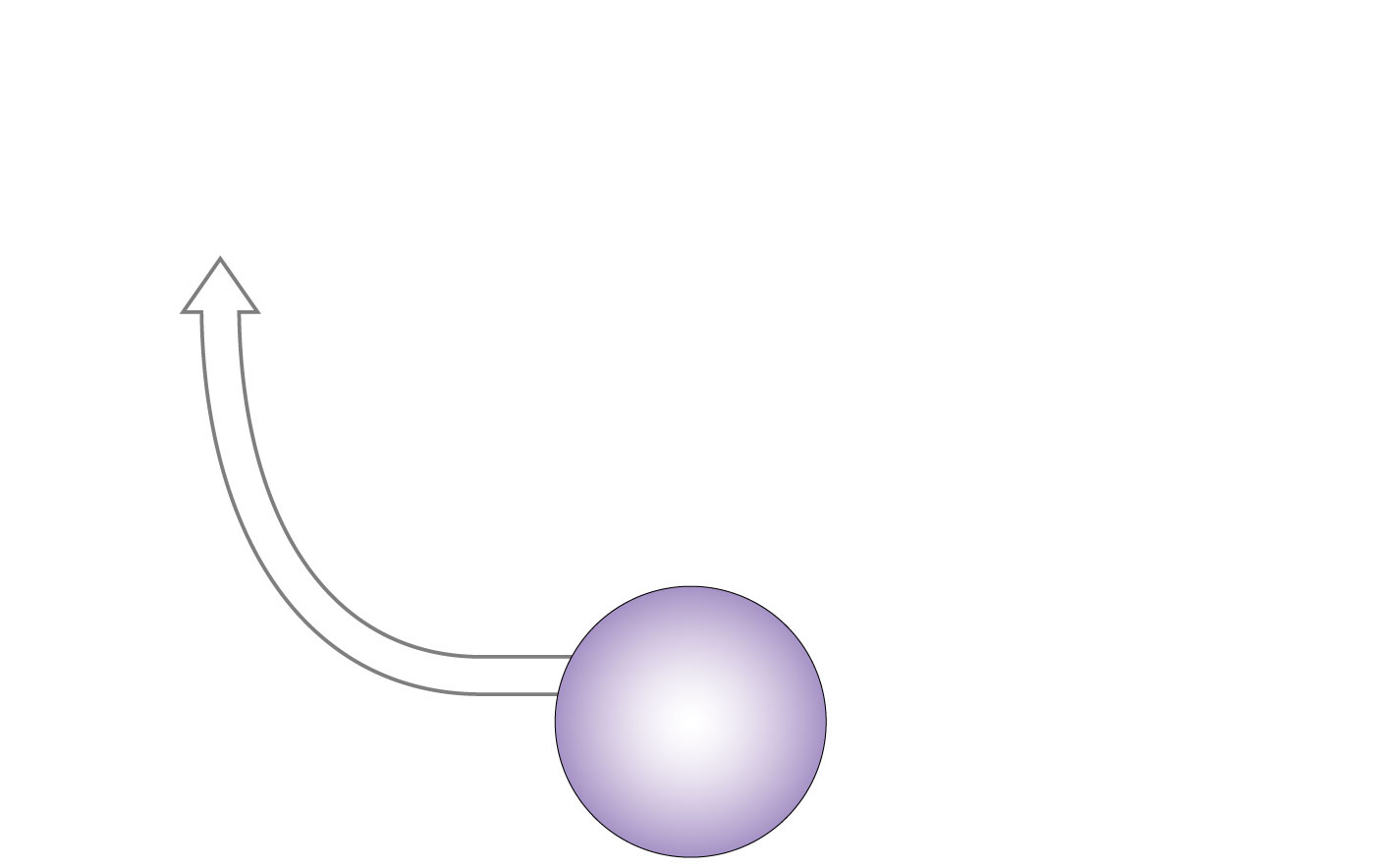 HOMEOSTASIS
DISTURBED
Rising calcium
levels in blood
HOMEOSTASIS
Normal calcium
levels
(8.5-11 mg/dl)
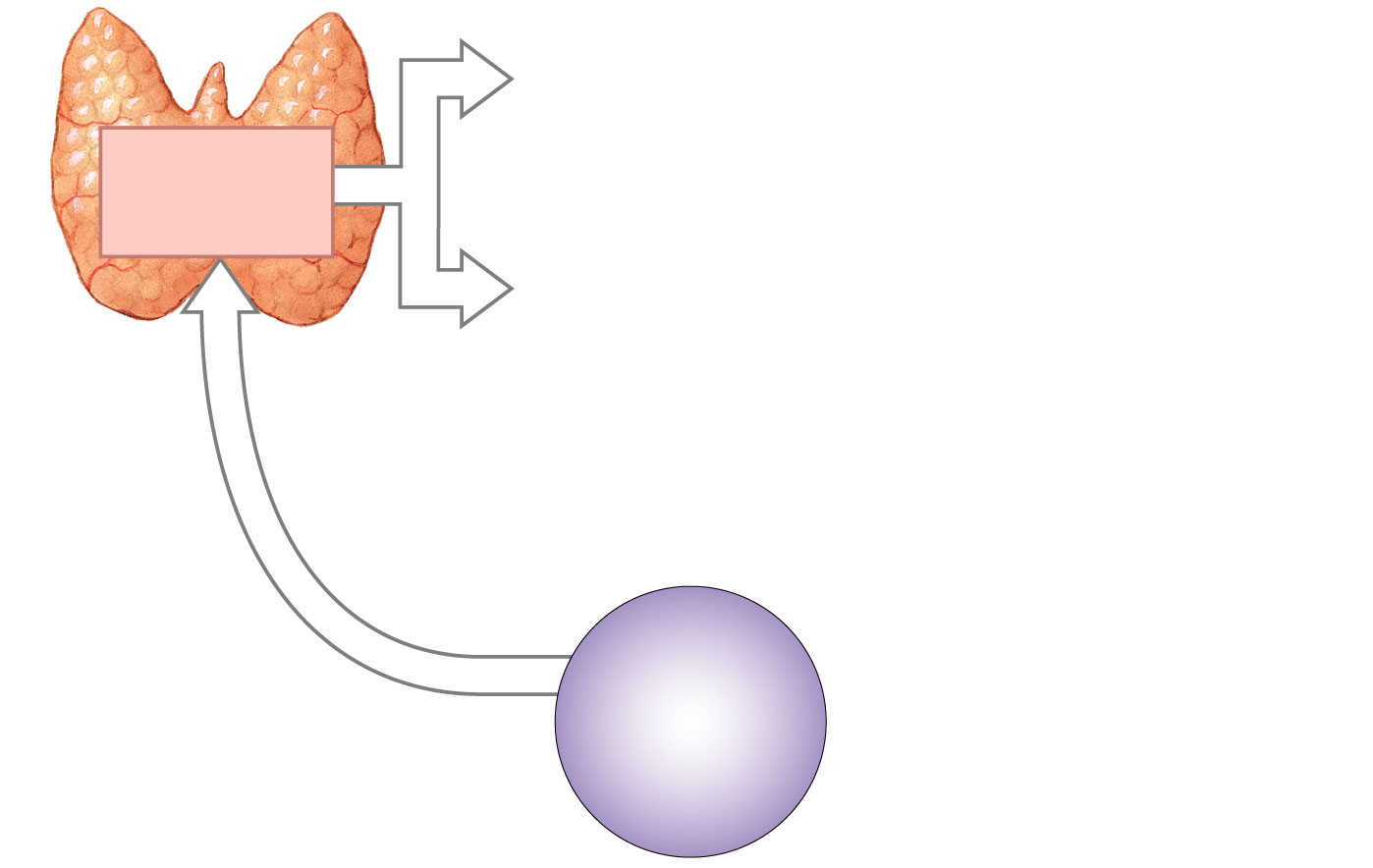 Thyroid gland
produces
calcitonin
HOMEOSTASIS
DISTURBED
Rising calcium
levels in blood
HOMEOSTASIS
Normal calcium
levels
(8.5-11 mg/dl)
Figure 10-10
3 of 13
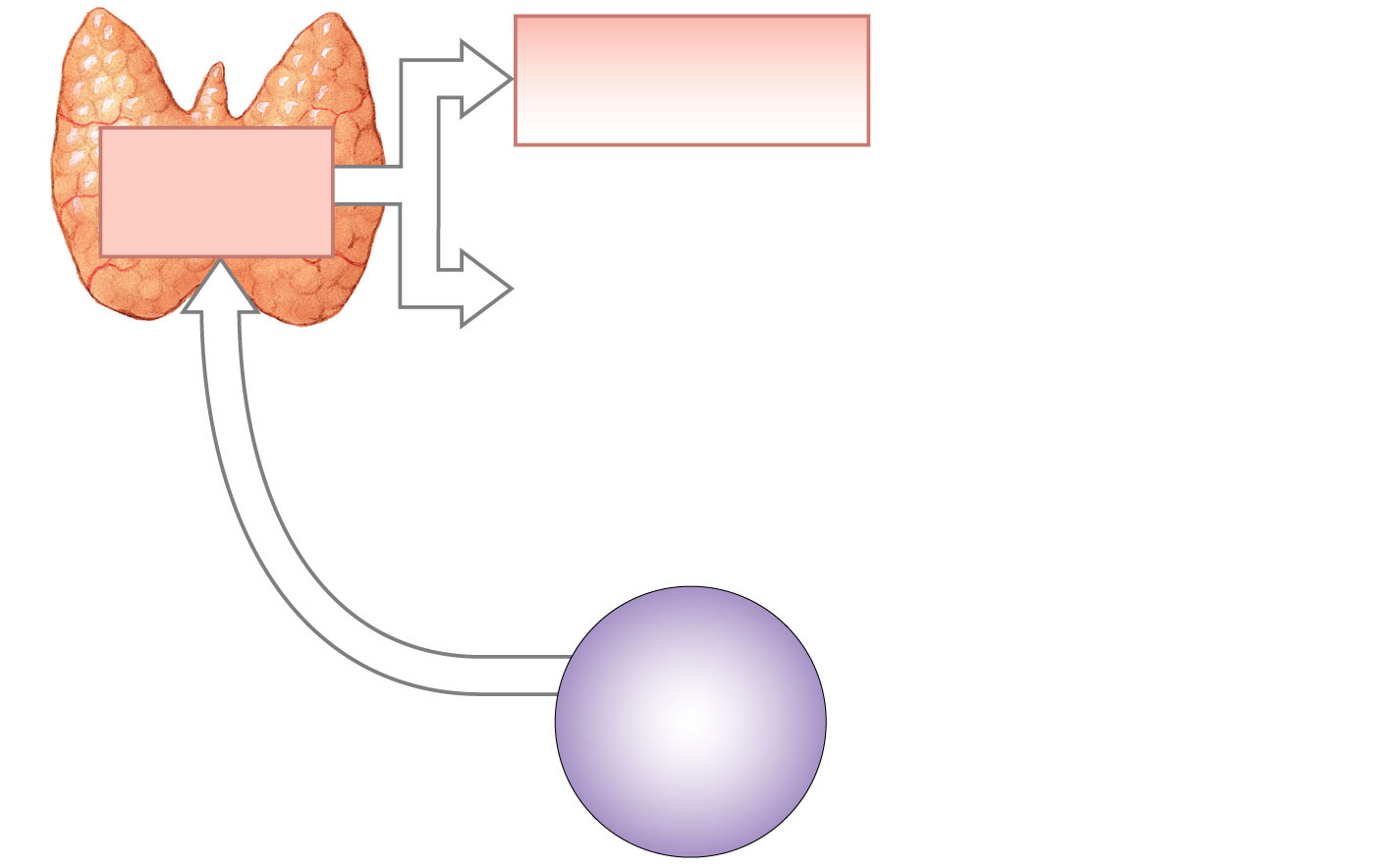 Increased excretion
of calcium
in kidneys
Thyroid gland
produces
calcitonin
HOMEOSTASIS
DISTURBED
Rising calcium
levels in blood
HOMEOSTASIS
Normal calcium
levels
(8.5-11 mg/dl)
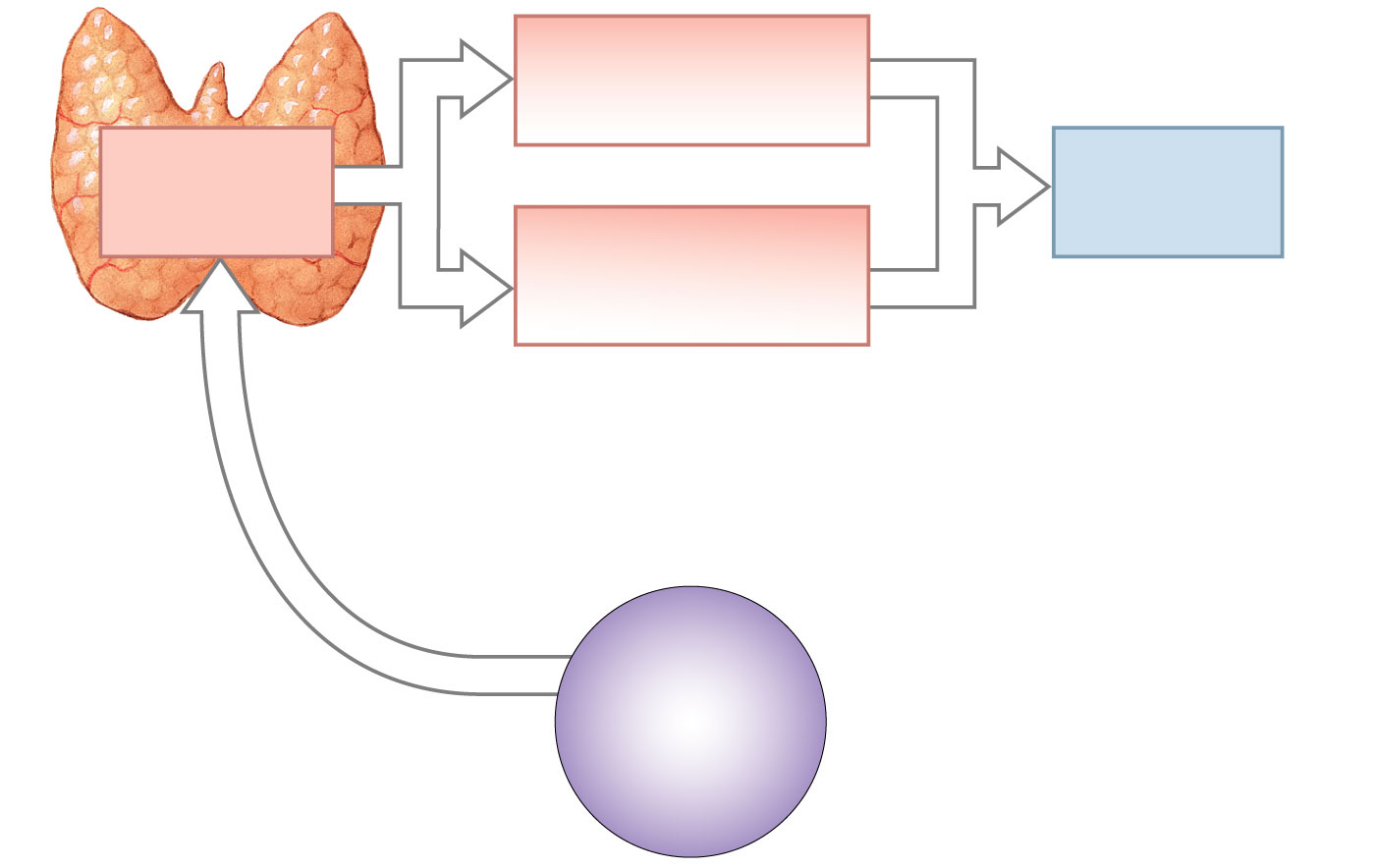 Increased excretion
of calcium
in kidneys
Thyroid gland
produces
calcitonin
Blood calcium
levels decline
Calcium deposition in
bone (inhibition
of osteoclasts)
HOMEOSTASIS
DISTURBED
Rising calcium
levels in blood
HOMEOSTASIS
Normal calcium
levels
(8.5-11 mg/dl)
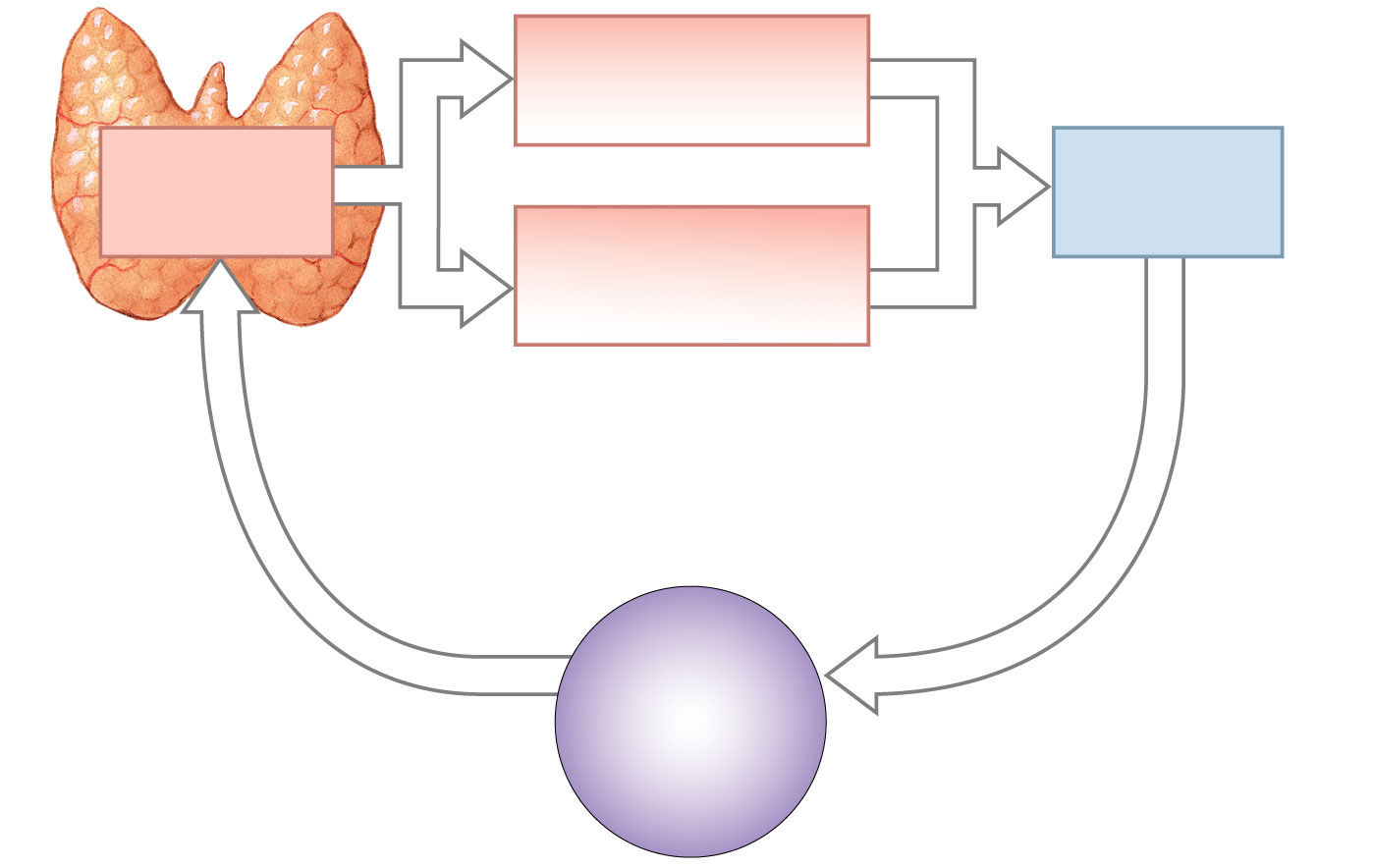 Increased excretion
of calcium
in kidneys
Thyroid gland
produces
calcitonin
Blood calcium
levels decline
Calcium deposition in
bone (inhibition
of osteoclasts)
Uncertain significance
in a healthy
nonpregnant adult
HOMEOSTASIS
DISTURBED
HOMEOSTASIS
RESTORED
Rising calcium
levels in blood
HOMEOSTASIS
Normal calcium
levels
(8.5-11 mg/dl)
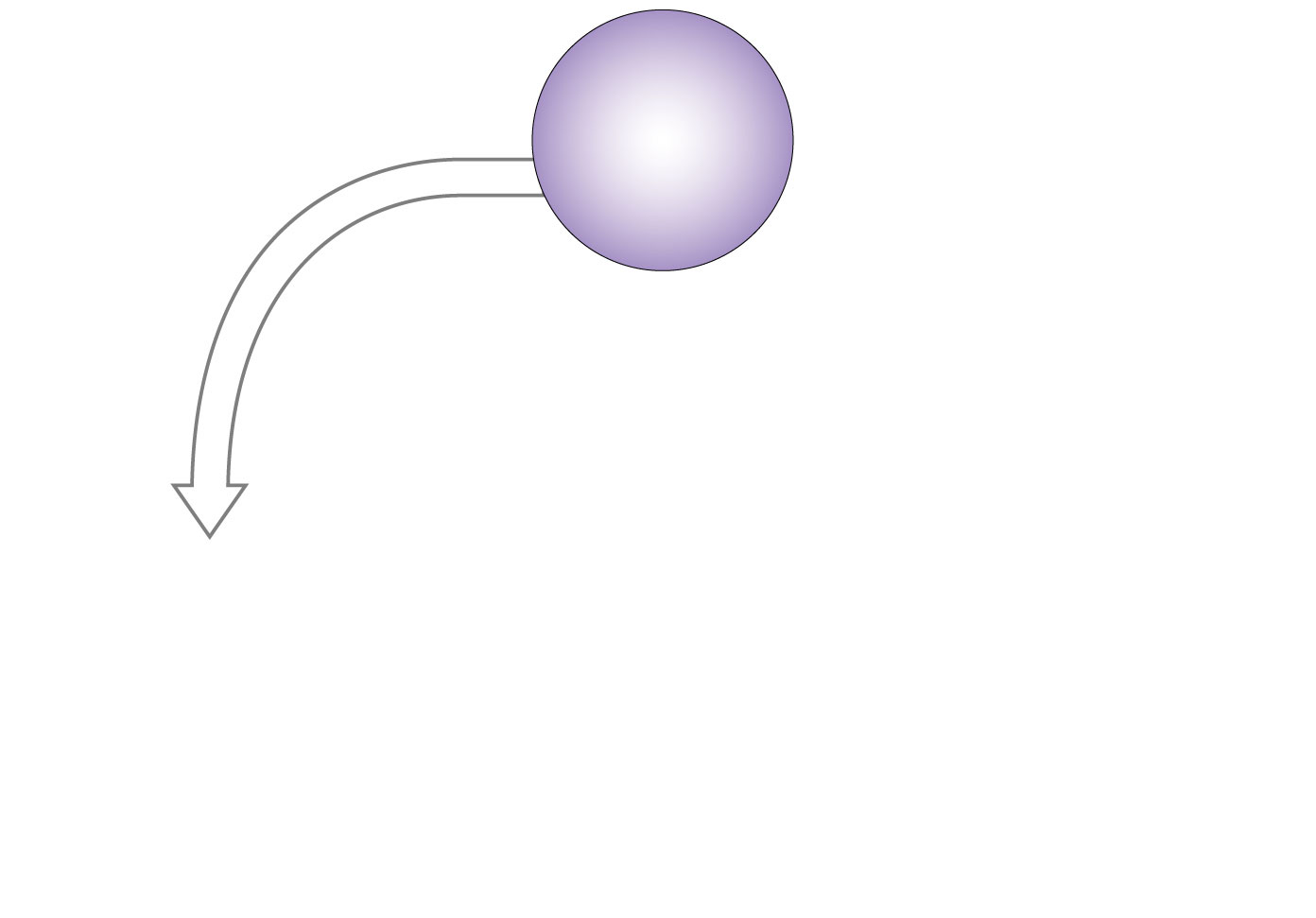 HOMEOSTASIS
Normal calcium
levels
(8.5-11 mg/dl)
HOMEOSTASIS
DISTURBED
Falling calcium
levels in blood
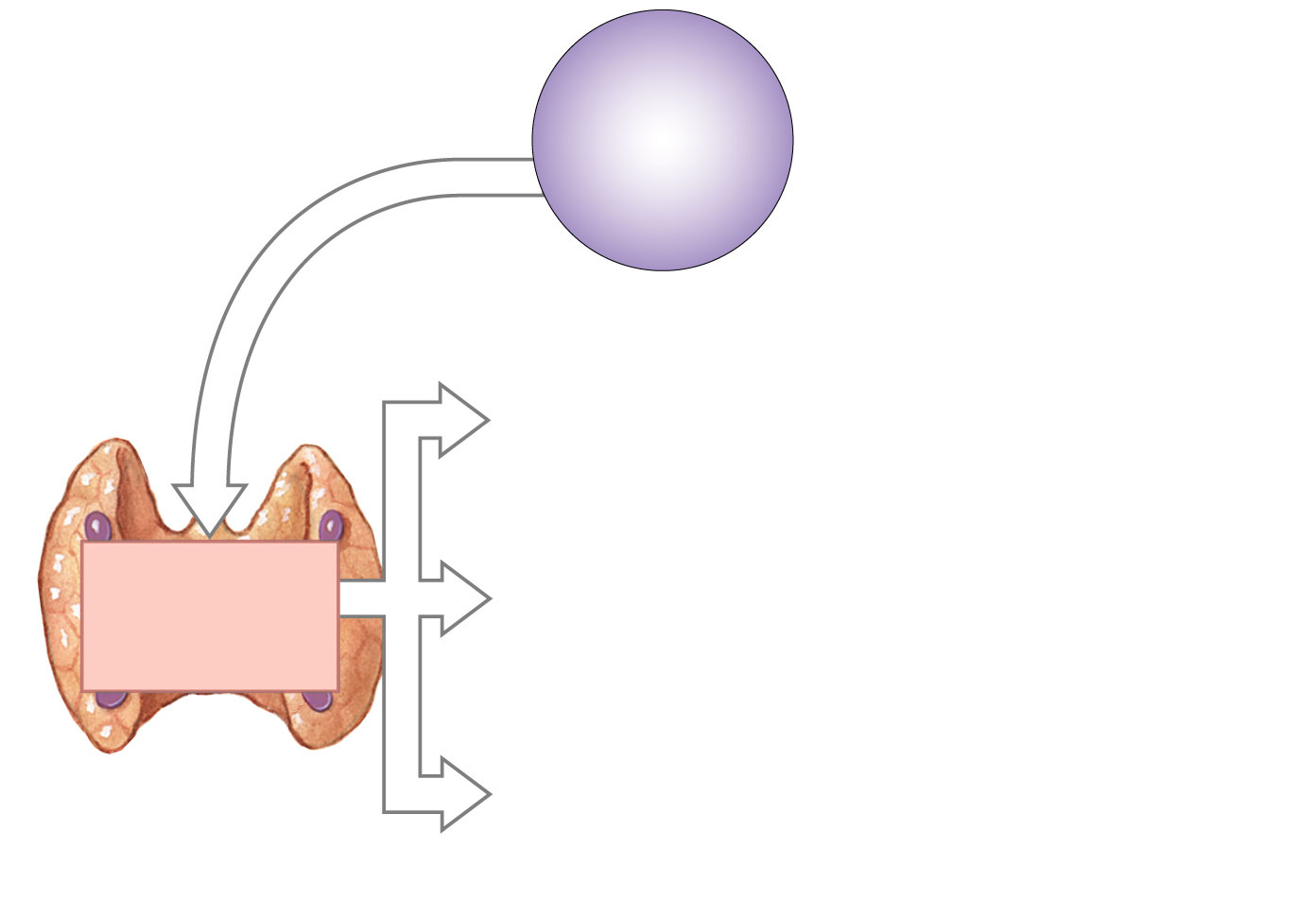 HOMEOSTASIS
Normal calcium
levels
(8.5-11 mg/dl)
HOMEOSTASIS
DISTURBED
Falling calcium
levels in blood
Parathyroid
glands secrete
parathyroid
hormone (PTH)
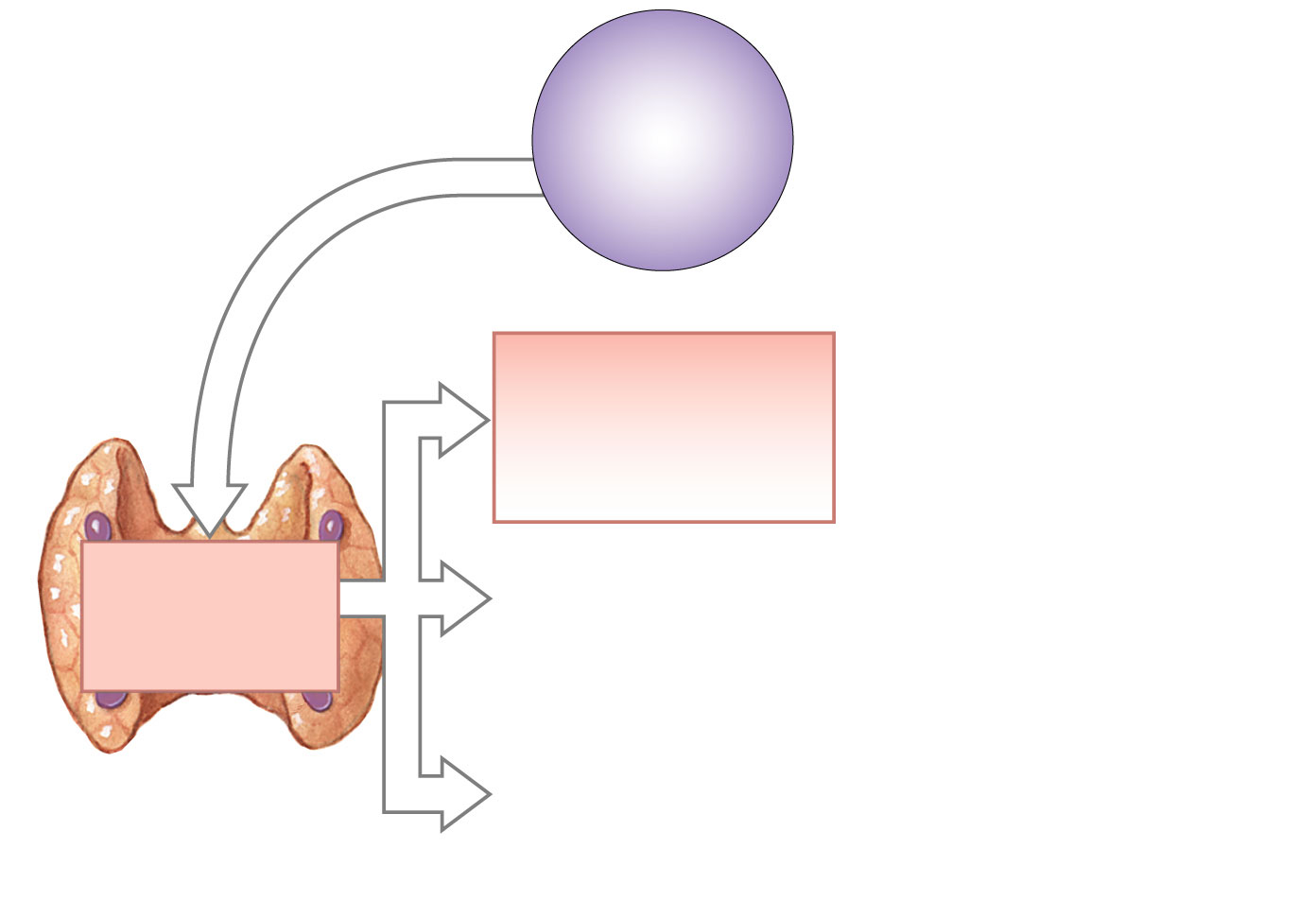 HOMEOSTASIS
Normal calcium
levels
(8.5-11 mg/dl)
HOMEOSTASIS
DISTURBED
Falling calcium
levels in blood
Release of stored
calcium from bone
(stimulation of
osteoclasts, inhibition
of osteoblasts)
Parathyroid
glands secrete
parathyroid
hormone (PTH)
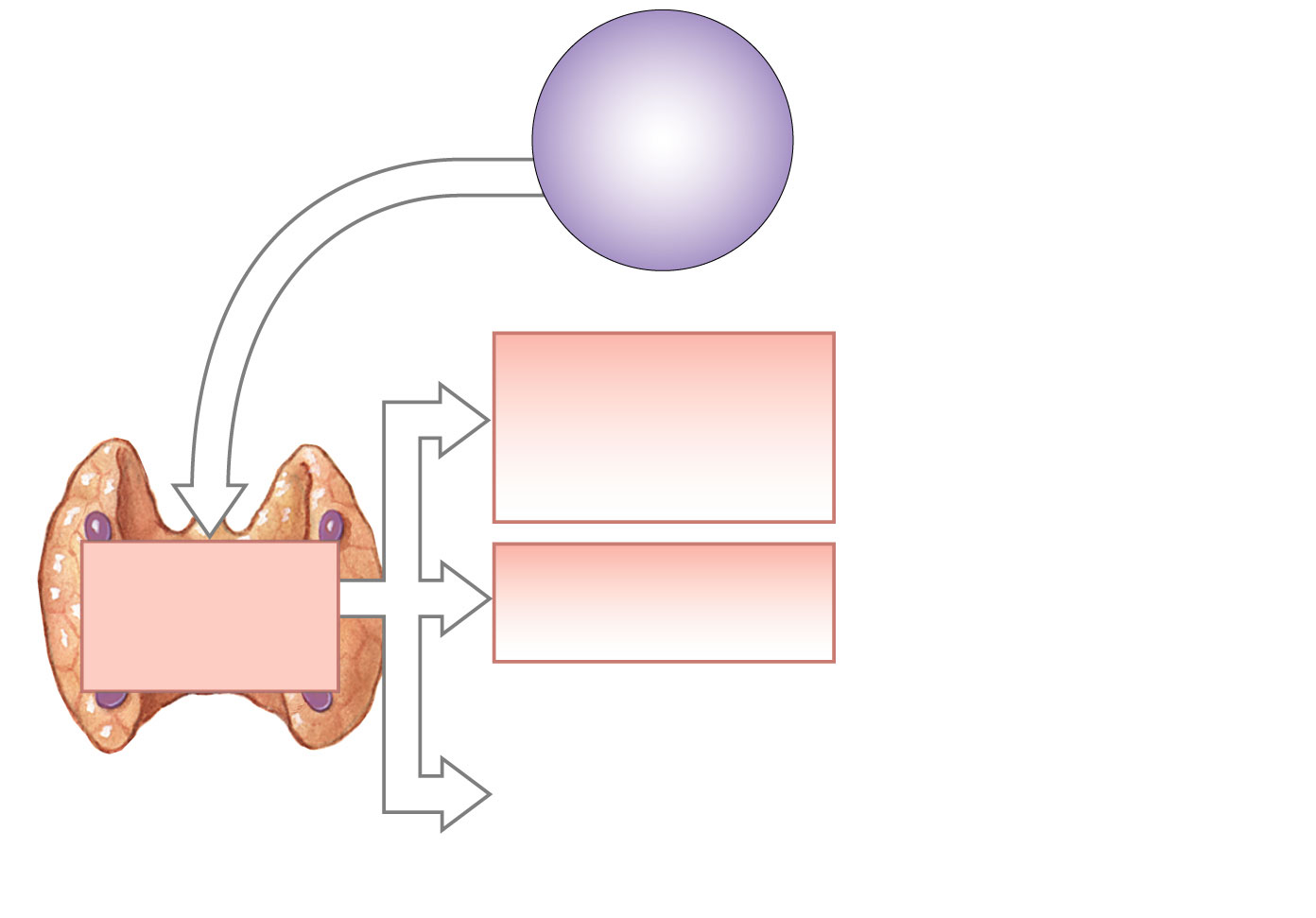 HOMEOSTASIS
Normal calcium
levels
(8.5-11 mg/dl)
HOMEOSTASIS
DISTURBED
Falling calcium
levels in blood
Release of stored
calcium from bone
(stimulation of
osteoclasts, inhibition
of osteoblasts)
Parathyroid
glands secrete
parathyroid
hormone (PTH)
Enhanced
reabsorption
of calcium in kidneys
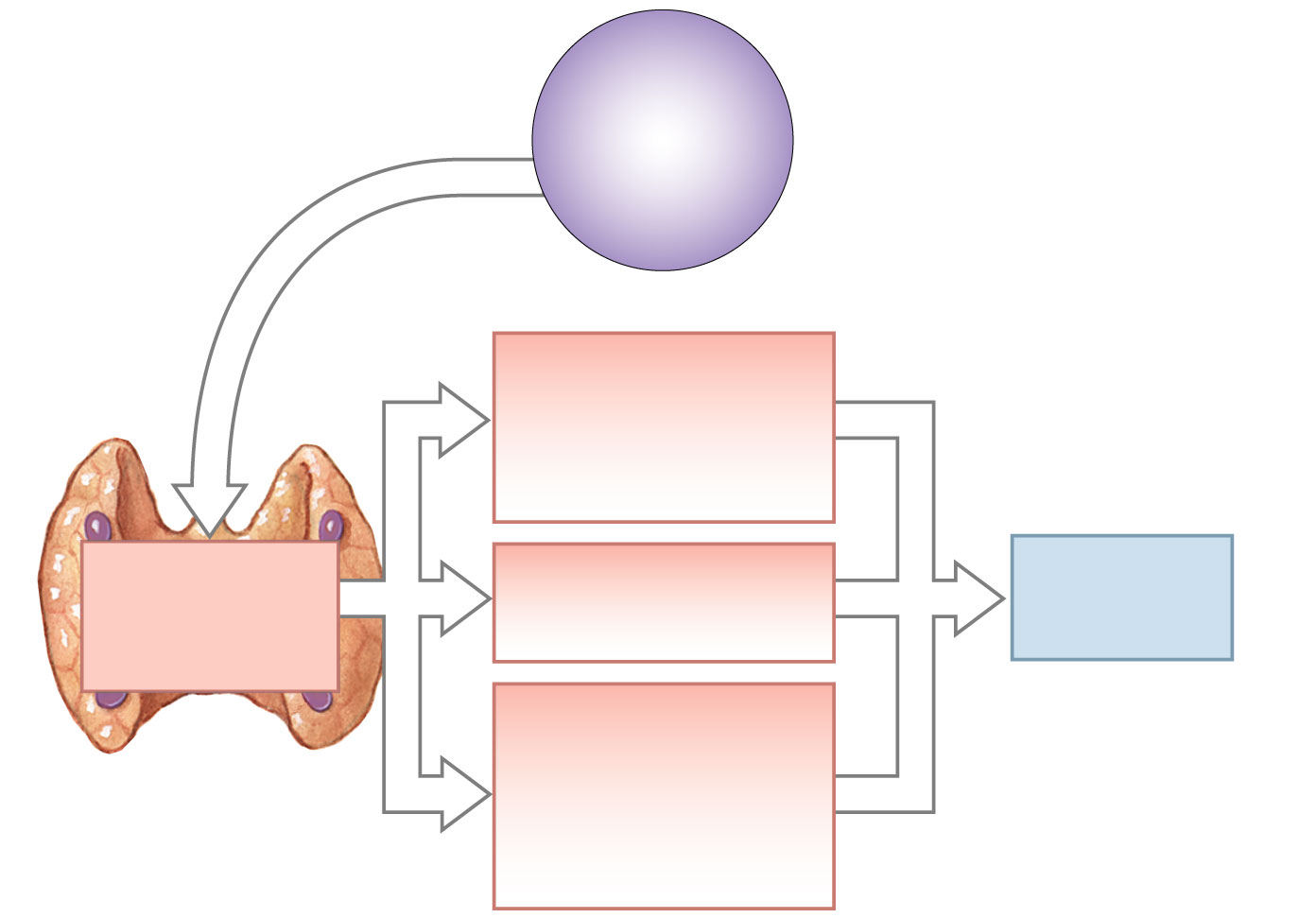 HOMEOSTASIS
Normal calcium
levels
(8.5-11 mg/dl)
HOMEOSTASIS
DISTURBED
Falling calcium
levels in blood
Release of stored
calcium from bone
(stimulation of
osteoclasts, inhibition
of osteoblasts)
Parathyroid
glands secrete
parathyroid
hormone (PTH)
Enhanced
reabsorption
of calcium in kidneys
Blood calcium
levels
increase
Stimulation of
calcitriol production
at kidneys;
enhanced Ca2+, PO43-
absorption by
digestive tract
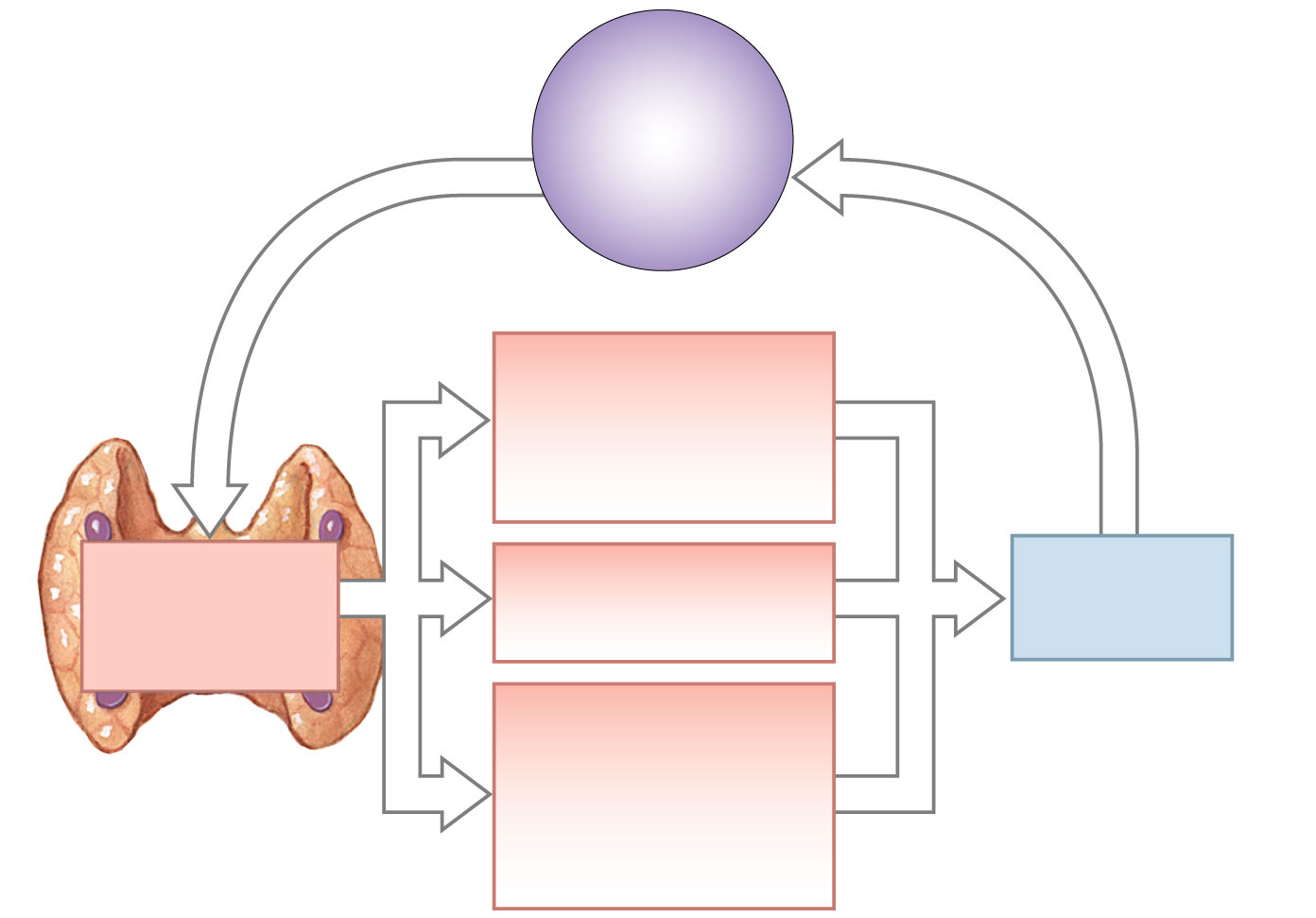 HOMEOSTASIS
Normal calcium
levels
(8.5-11 mg/dl)
HOMEOSTASIS
DISTURBED
HOMEOSTASIS
RESTORED
Falling calcium
levels in blood
Release of stored
calcium from bone
(stimulation of
osteoclasts, inhibition
of osteoblasts)
Parathyroid
glands secrete
parathyroid
hormone (PTH)
Enhanced
reabsorption
of calcium in kidneys
Blood calcium
levels
increase
Stimulation of
calcitriol production
at kidneys;
enhanced Ca2+, PO43-
absorption by
digestive tract
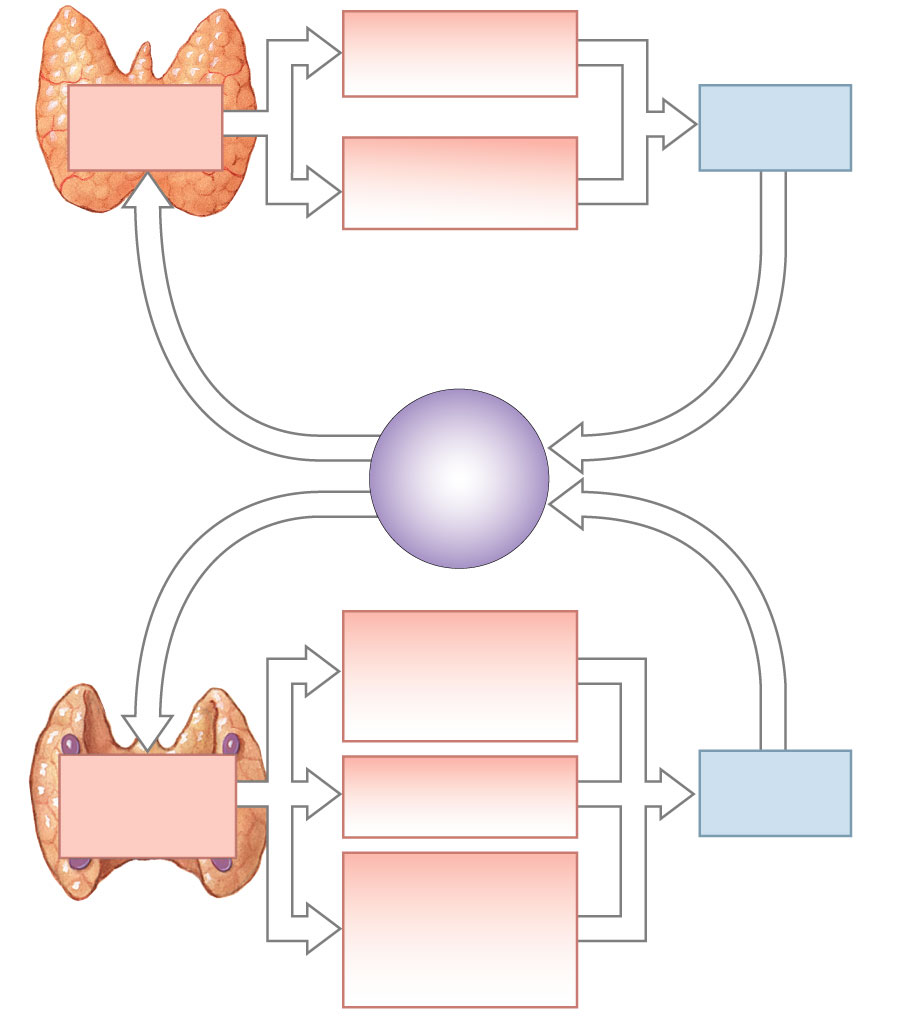 Increased excretion
of calcium
in kidneys
Thyroid gland
produces
calcitonin
Blood calcium
levels decline
Calcium deposition in
bone (inhibition
of osteoclasts)
Uncertain significance
in a healthy
nonpregnant adult
HOMEOSTASIS
DISTURBED
HOMEOSTASIS
RESTORED
Rising calcium
levels in blood
HOMEOSTASIS
Normal calcium
levels
(8.5-11 mg/dl)
HOMEOSTASIS
DISTURBED
HOMEOSTASIS
RESTORED
Falling calcium
levels in blood
Release of stored
calcium from bone
(stimulation of
osteoclasts, inhibition
of osteoblasts)
Parathyroid
glands secrete
parathyroid
hormone (PTH)
Blood calcium
levels
increase
Enhanced
reabsorption
of calcium in kidneys
Stimulation of
calcitriol production
at kidneys;
enhanced Ca2+, PO43-
absorption by
digestive tract
Pineal Gland
Secretes melatonin:
Production stimulated by the suprachiasmatic nucleus (SCN) in hypothalamus.
SCN is primary center for circadian rhythms.
Light/dark changes required to synchronize.
Melatonin secretion increases with darkness and peaks in middle of night.
May inhibit GnRH.
May function in the onset of puberty (controversial).
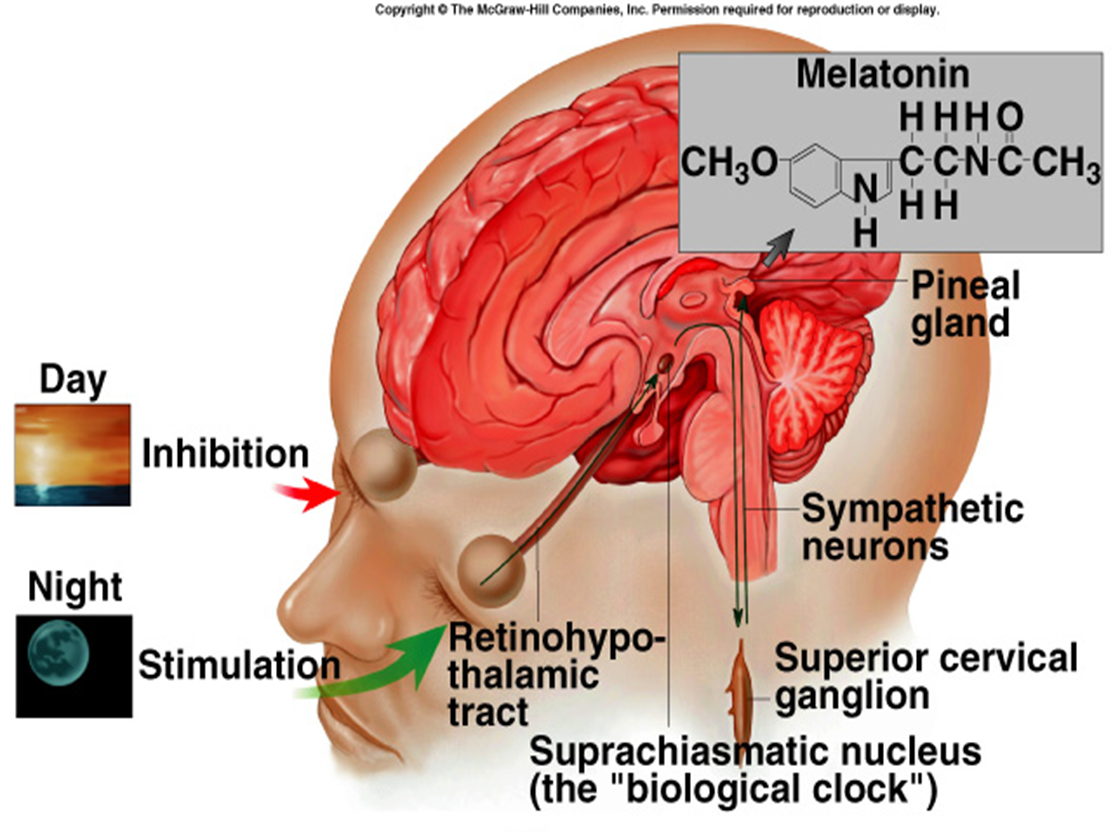 The Pancreas
Lies behind stomach and beneath liver
Endocrine cells organized into islets of Langerhans
Islet cells secrete insulin and glucagon
Pancreatic Islets (Islets of Langerhans)
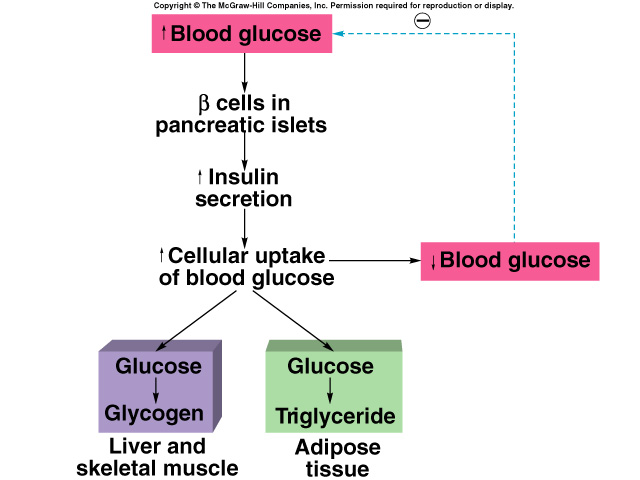 Alpha cells secrete glucagon.
Stimulus is decrease in blood [glucose].
Stimulates glycogenolysis and lipolysis.
Stimulates conversion of fatty acids to ketones.
Beta cells secrete insulin.
Stimulus is increase in blood [glucose].
Promotes entry of glucose into cells.
Converts glucose to glycogen and fat.
Aids entry of amino acids into cells.
The Pancreas
The Endocrine Pancreas
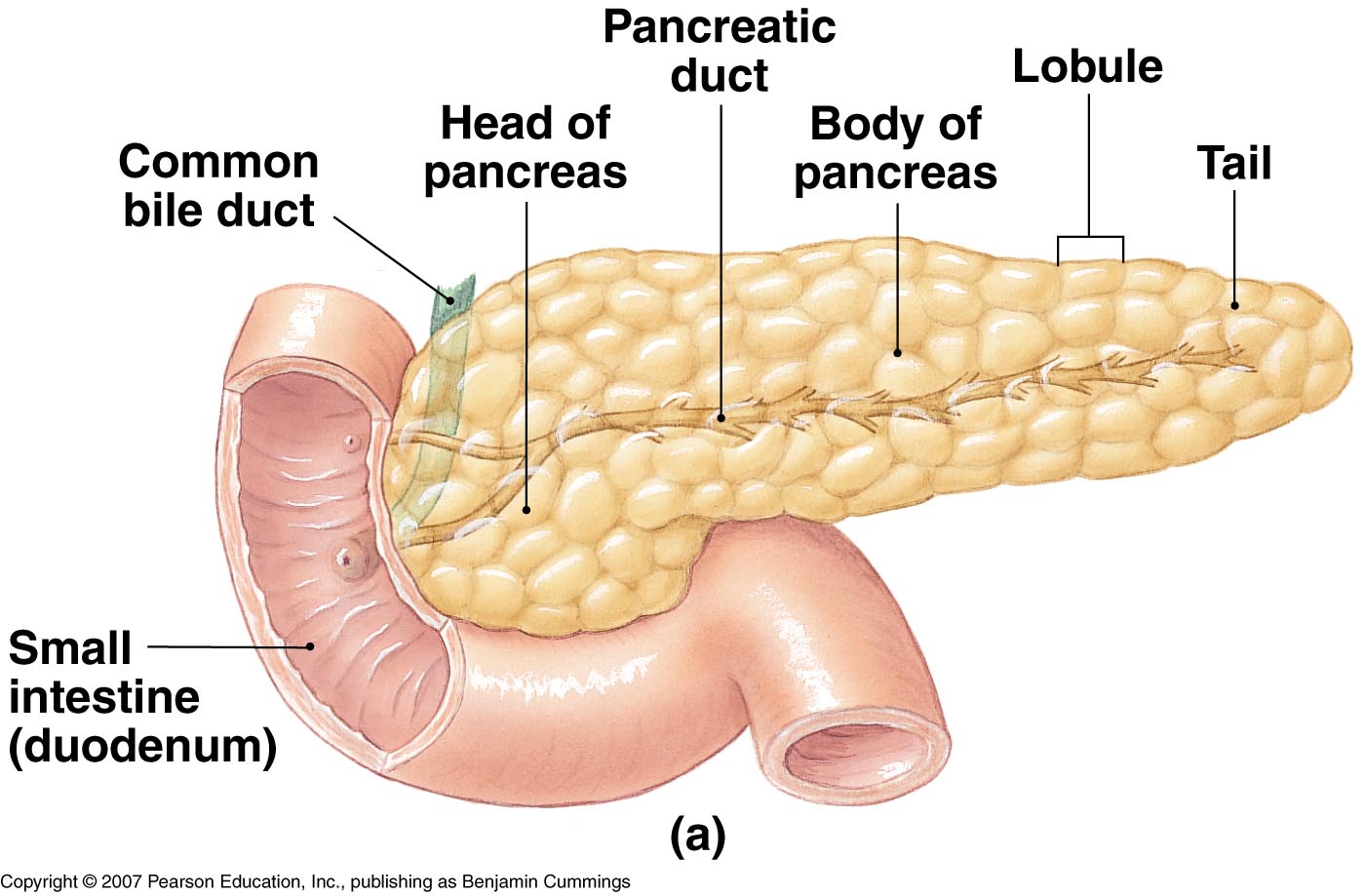 The Pancreas
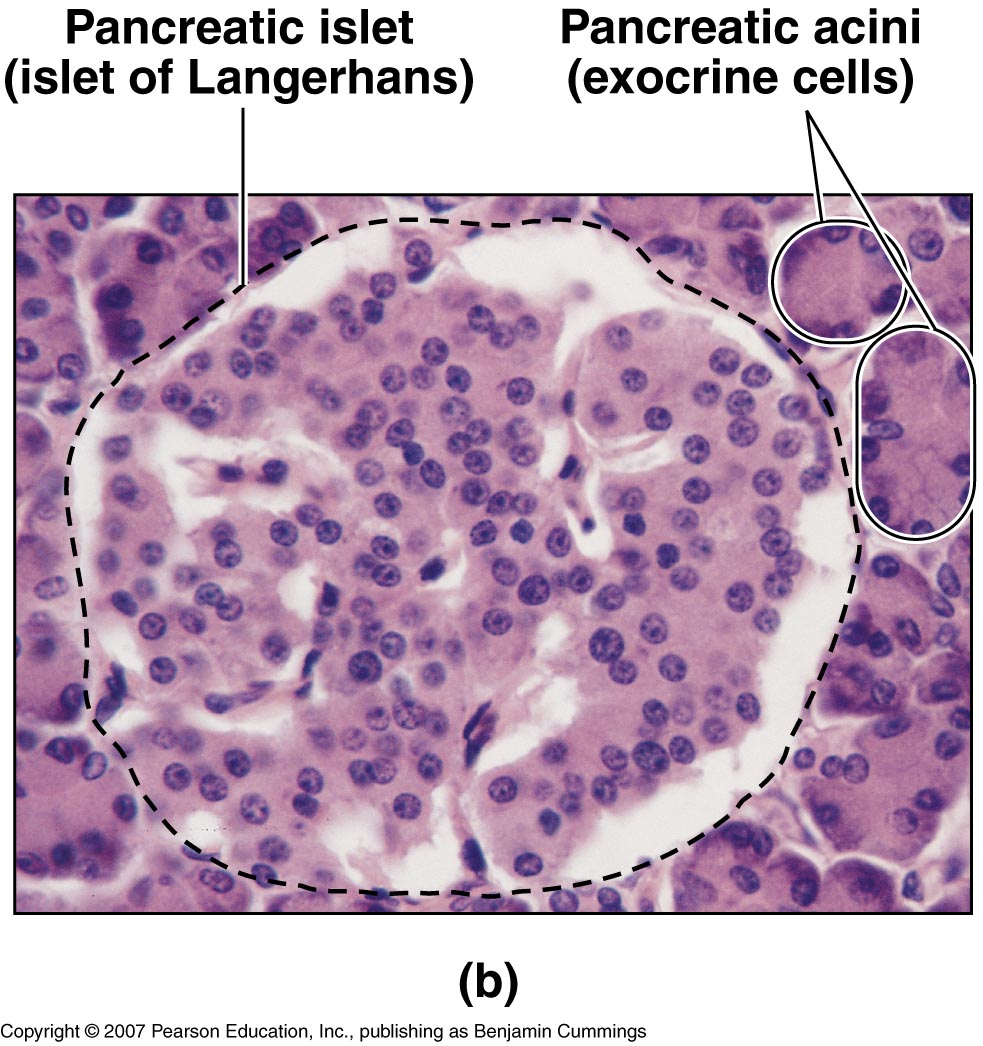 The Endocrine Pancreas
The Pancreas
of Insulin and Glucagon.
Insulin
Lowers blood glucose concentration
Glucagon
Raises blood glucose concentration
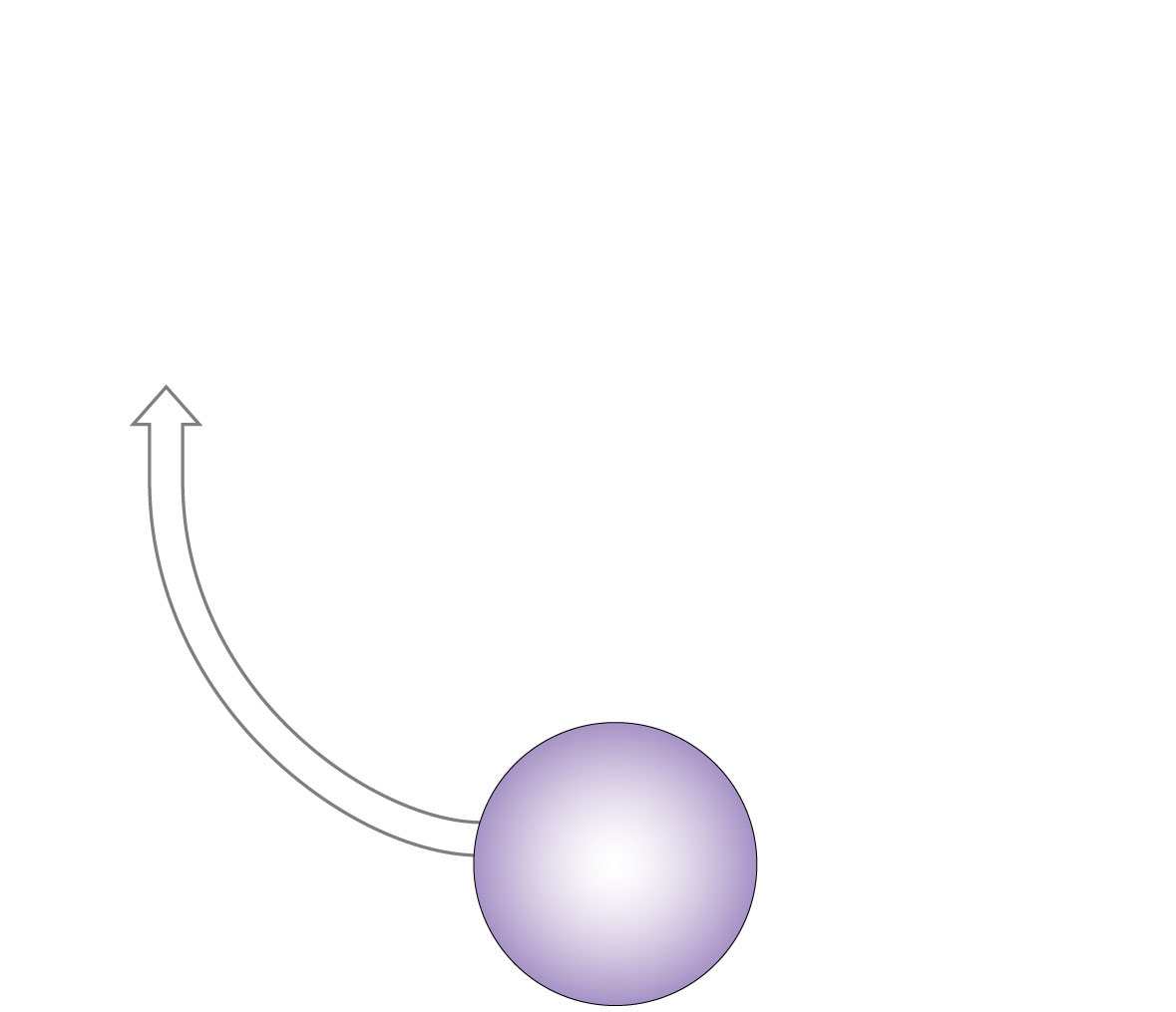 HOMEOSTASIS
DISTURBED
Rising blood
glucose levels
HOMEOSTASIS
Normal glucose
levels
(70-110 mg/dl)
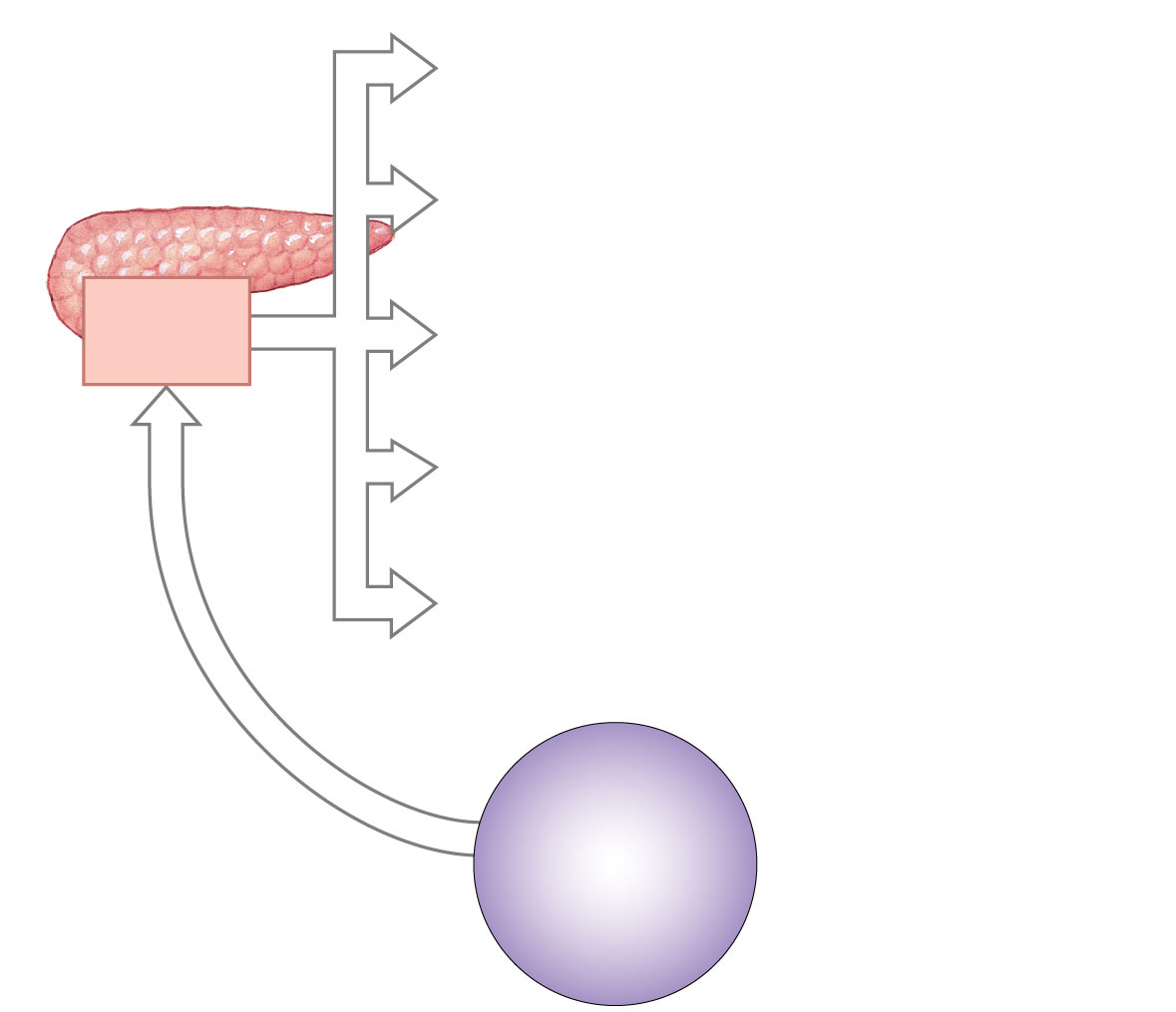 Beta cells
secrete
insulin
HOMEOSTASIS
DISTURBED
Rising blood
glucose levels
HOMEOSTASIS
Normal glucose
levels
(70-110 mg/dl)
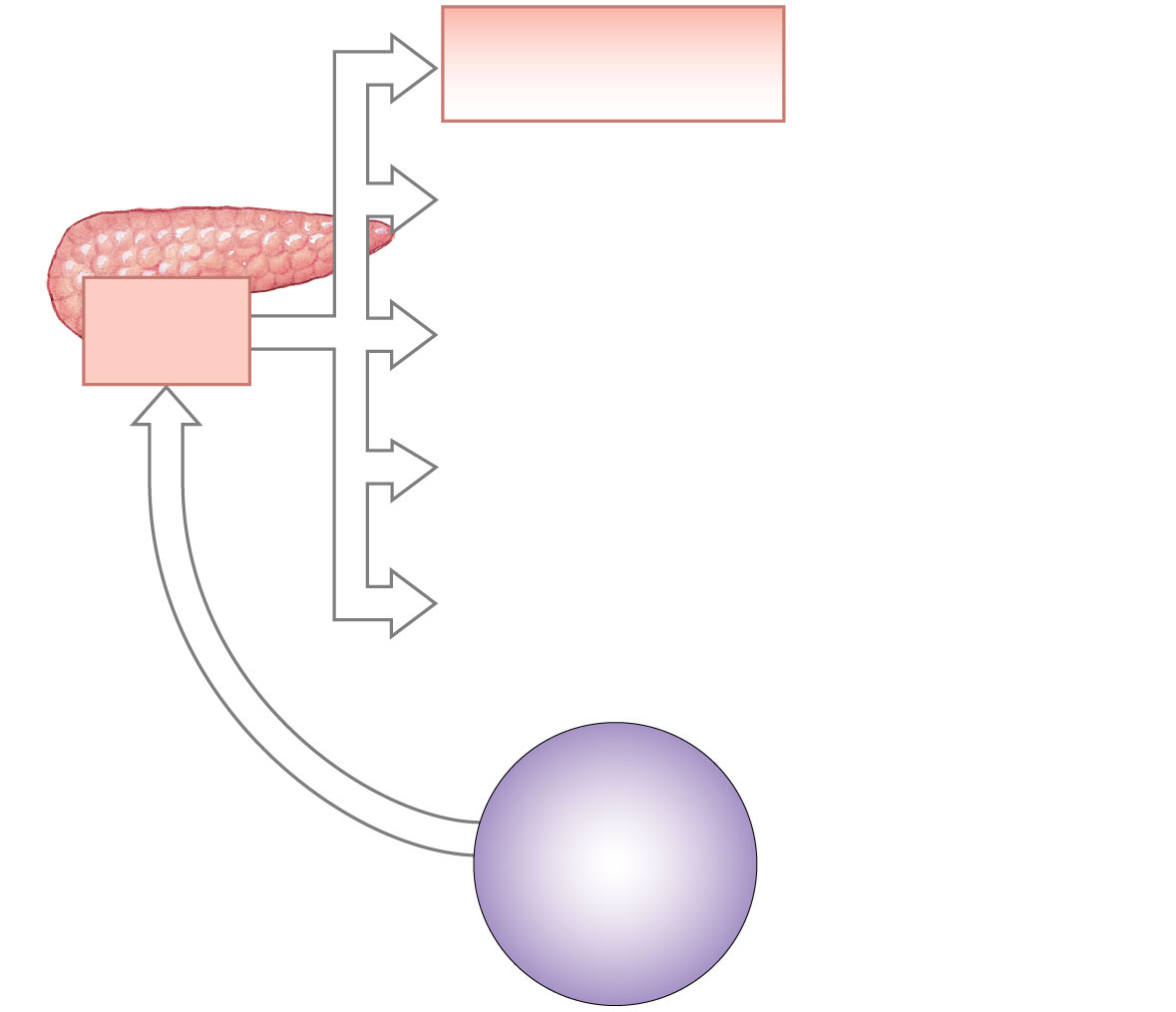 Increased rate of
glucose transport
into target cell
Beta cells
secrete
insulin
HOMEOSTASIS
DISTURBED
Rising blood
glucose levels
HOMEOSTASIS
Normal glucose
levels
(70-110 mg/dl)
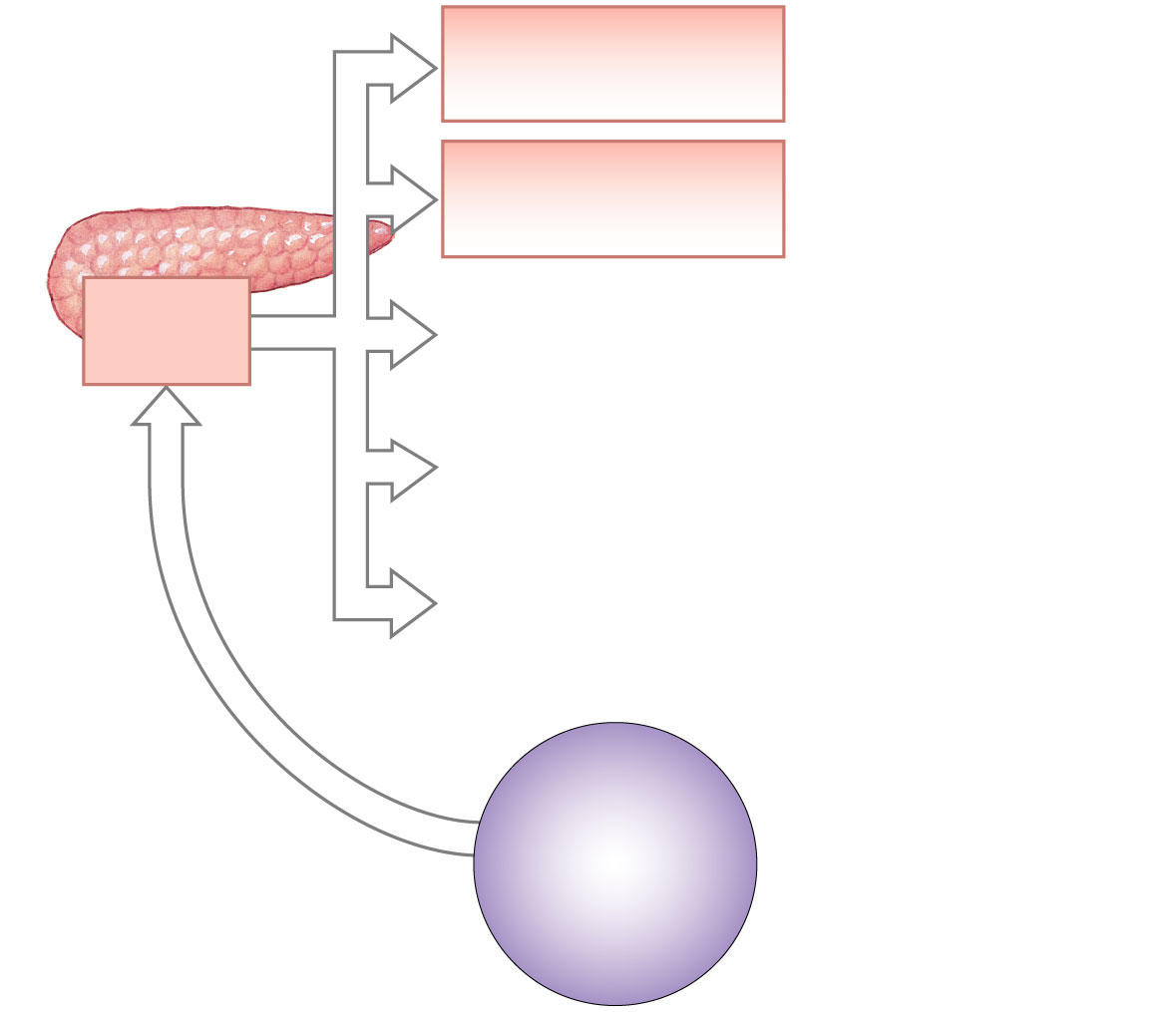 Increased rate of
glucose transport
into target cell
Increased rate of
glucose utilization
and ATP generation
Beta cells
secrete
insulin
HOMEOSTASIS
DISTURBED
Rising blood
glucose levels
HOMEOSTASIS
Normal glucose
levels
(70-110 mg/dl)
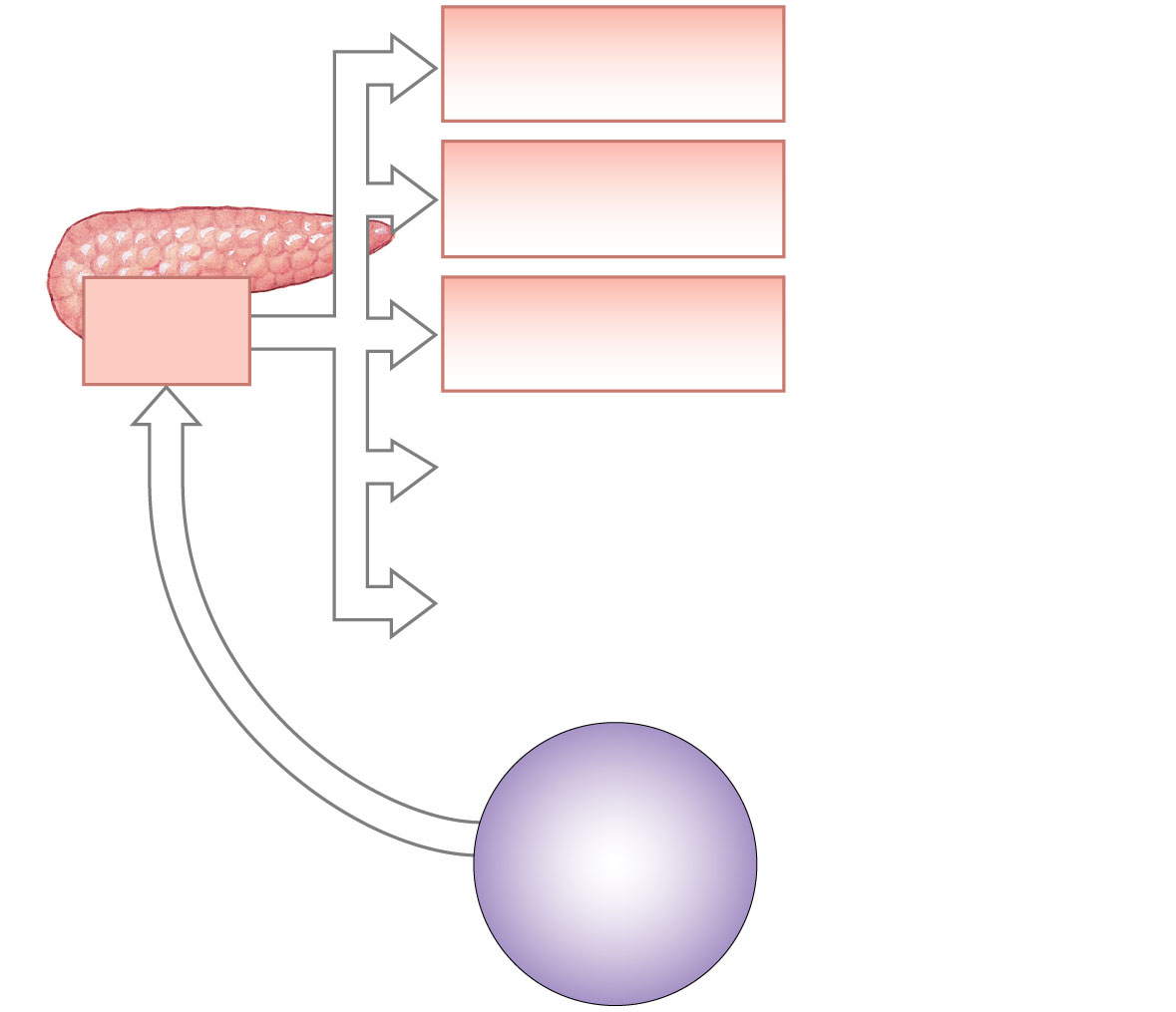 Increased rate of
glucose transport
into target cell
Increased rate of
glucose utilization
and ATP generation
Increased conversion
of glucose to glycogen
(liver, skeletal muscle)
Beta cells
secrete
insulin
HOMEOSTASIS
DISTURBED
Rising blood
glucose levels
HOMEOSTASIS
Normal glucose
levels
(70-110 mg/dl)
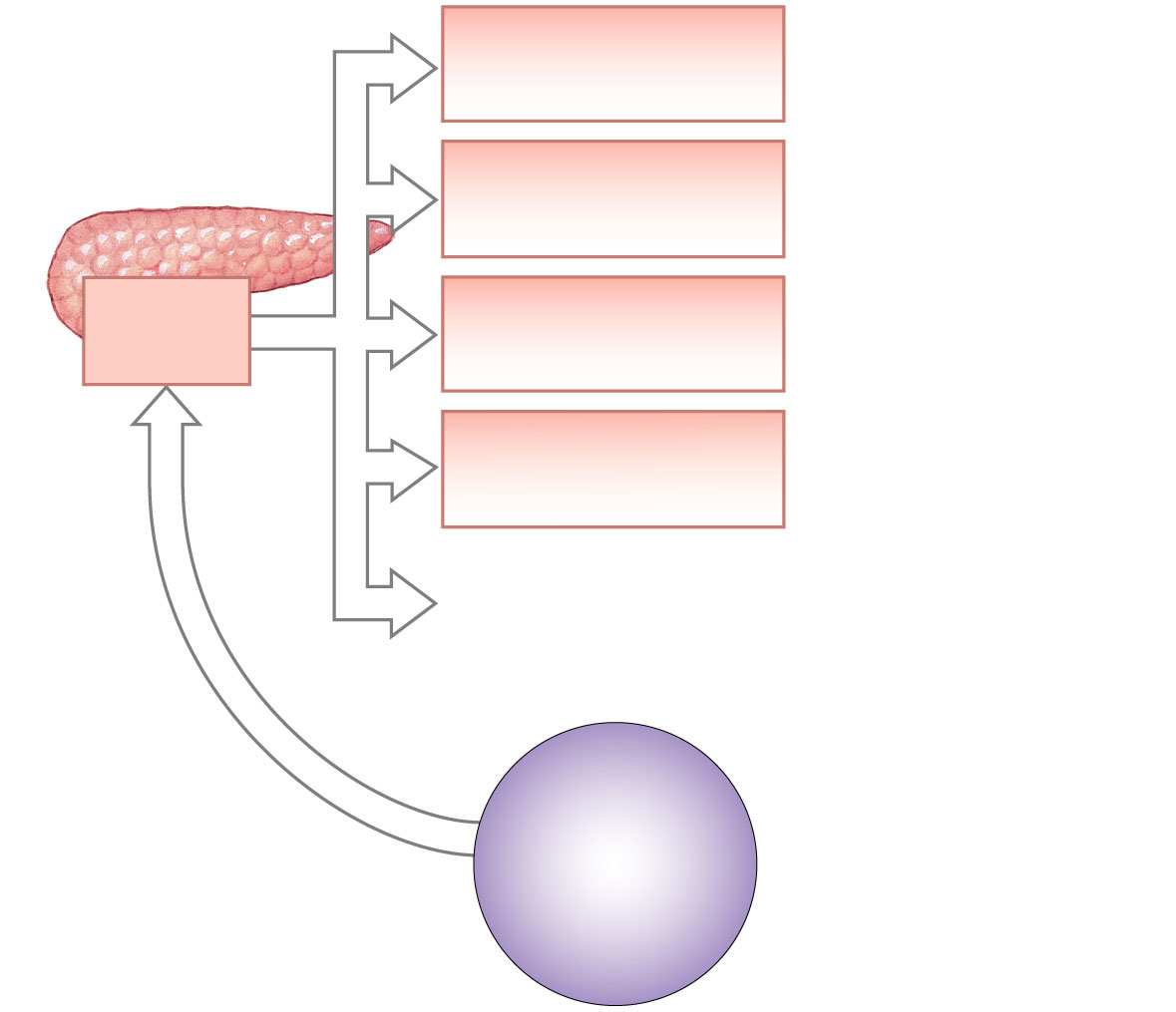 Increased rate of
glucose transport
into target cell
Increased rate of
glucose utilization
and ATP generation
Increased conversion
of glucose to glycogen
(liver, skeletal muscle)
Beta cells
secrete
insulin
Increased amino acid
absorption and
protein synthesis
HOMEOSTASIS
DISTURBED
Rising blood
glucose levels
HOMEOSTASIS
Normal glucose
levels
(70-110 mg/dl)
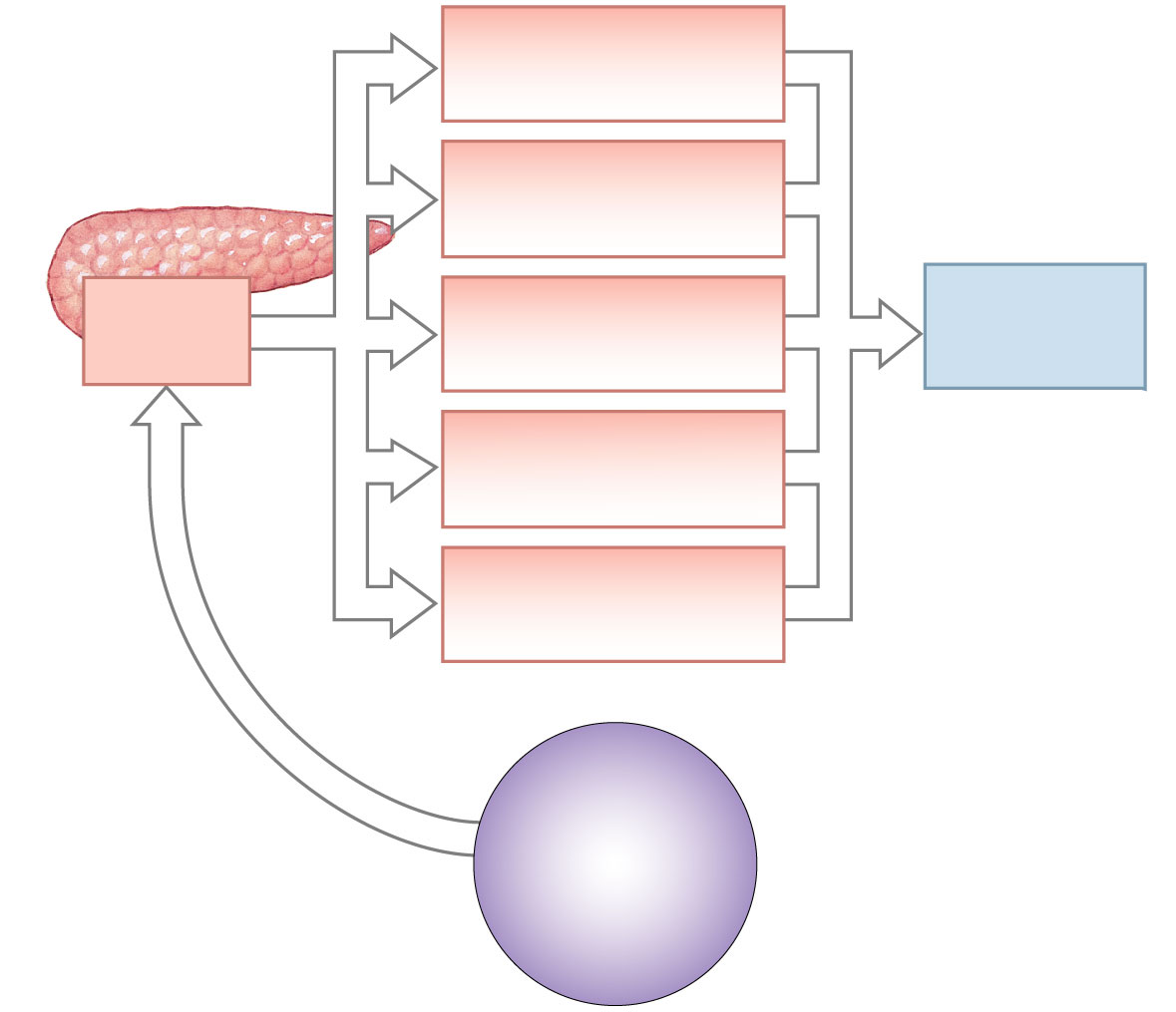 Increased rate of
glucose transport
into target cell
Increased rate of
glucose utilization
and ATP generation
Blood glucose
concentration
declines
Increased conversion
of glucose to glycogen
(liver, skeletal muscle)
Beta cells
secrete
insulin
Increased amino acid
absorption and
protein synthesis
Increased fat
synthesis
(adipose tissue)
HOMEOSTASIS
DISTURBED
Rising blood
glucose levels
HOMEOSTASIS
Normal glucose
levels
(70-110 mg/dl)
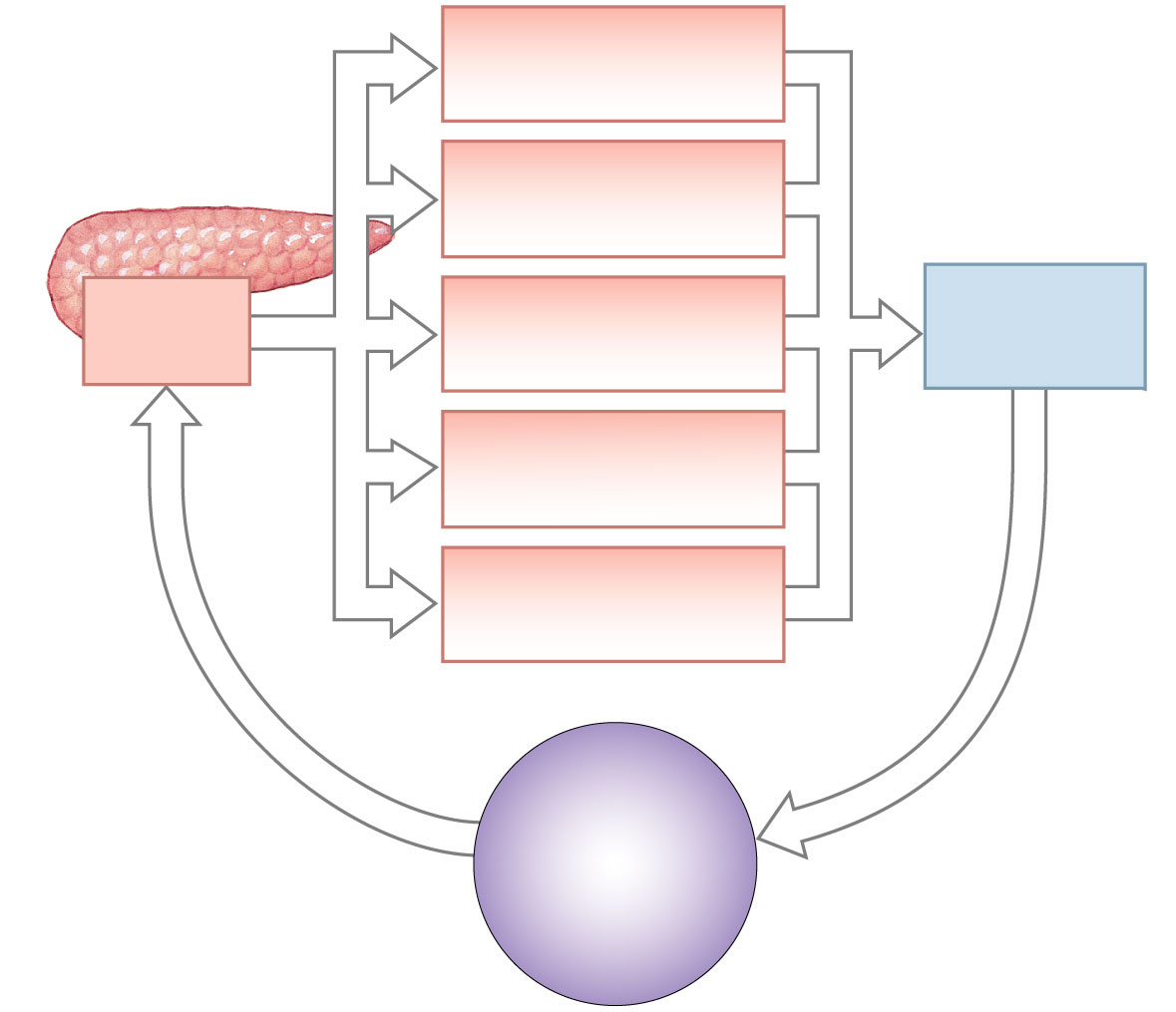 Increased rate of
glucose transport
into target cell
Increased rate of
glucose utilization
and ATP generation
Blood glucose
concentration
declines
Increased conversion
of glucose to glycogen
(liver, skeletal muscle)
Beta cells
secrete
insulin
Increased amino acid
absorption and
protein synthesis
Increased fat
synthesis
(adipose tissue)
HOMEOSTASIS
DISTURBED
HOMEOSTASIS
RESTORED
Rising blood
glucose levels
HOMEOSTASIS
Normal glucose
levels
(70-110 mg/dl)
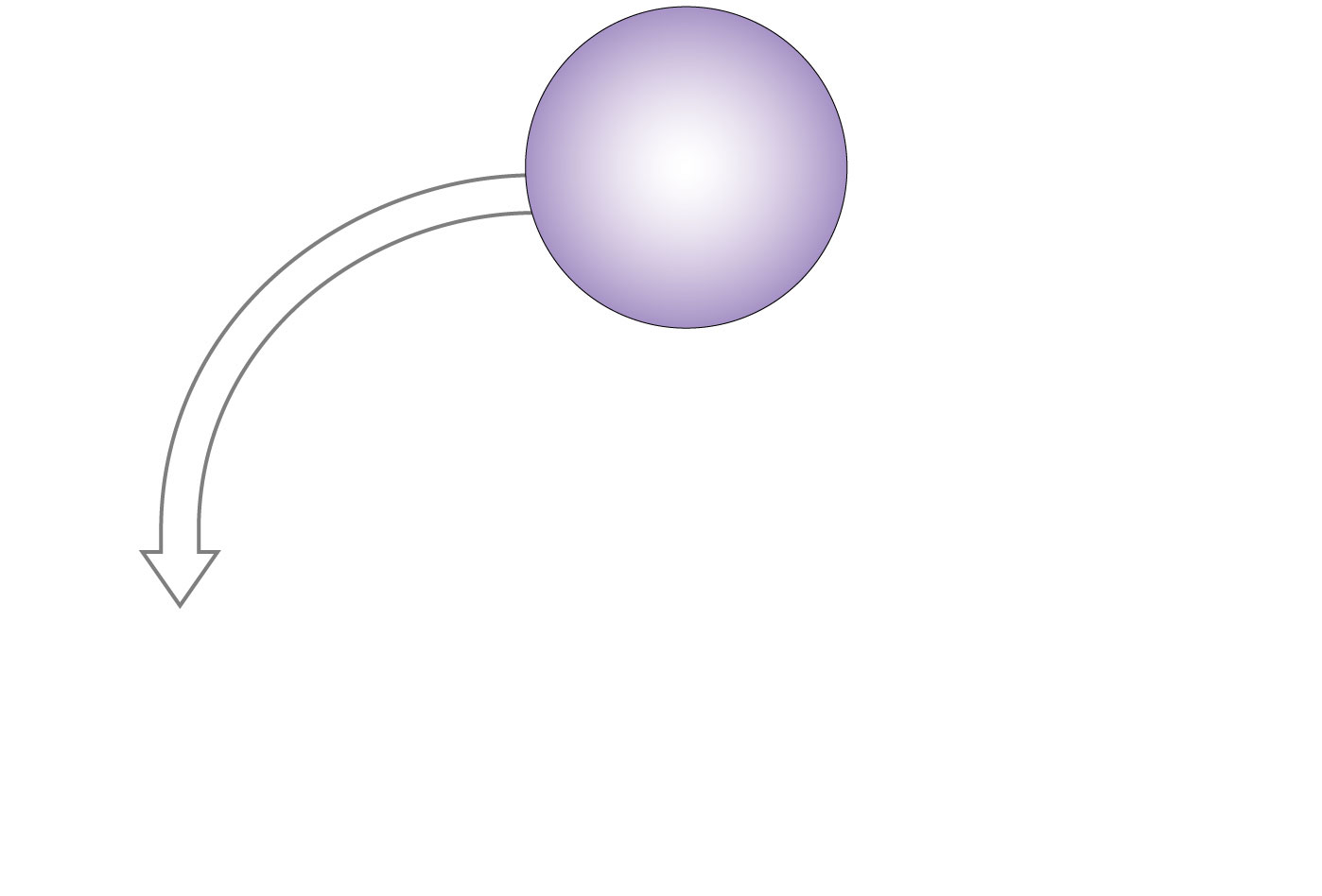 HOMEOSTASIS
Normal glucose
levels
(70-110 mg/dl)
HOMEOSTASIS
DISTURBED
Declining blood
glucose levels
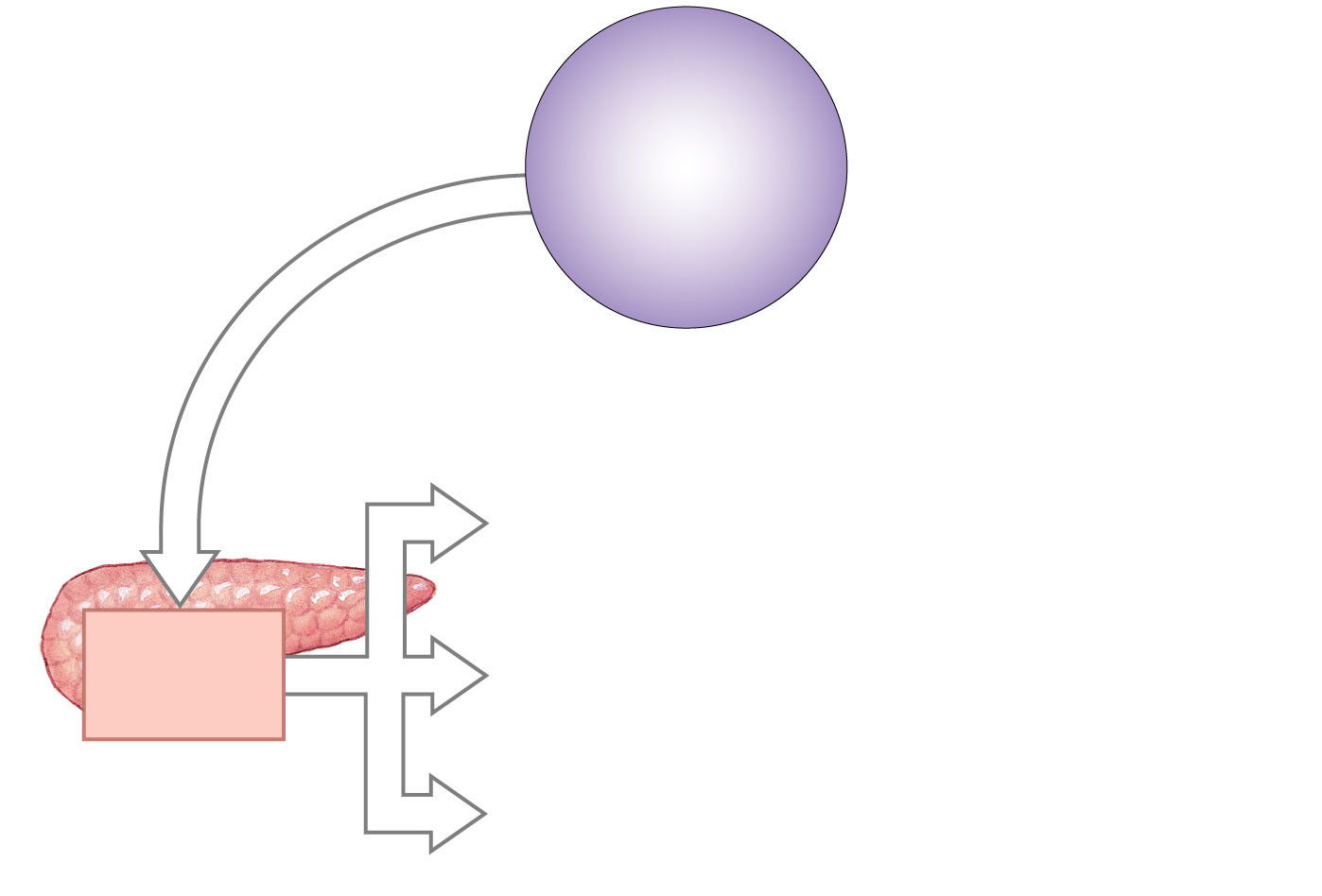 HOMEOSTASIS
Normal glucose
levels
(70-110 mg/dl)
HOMEOSTASIS
DISTURBED
Declining blood
glucose levels
Alpha cells
secrete
glucagon
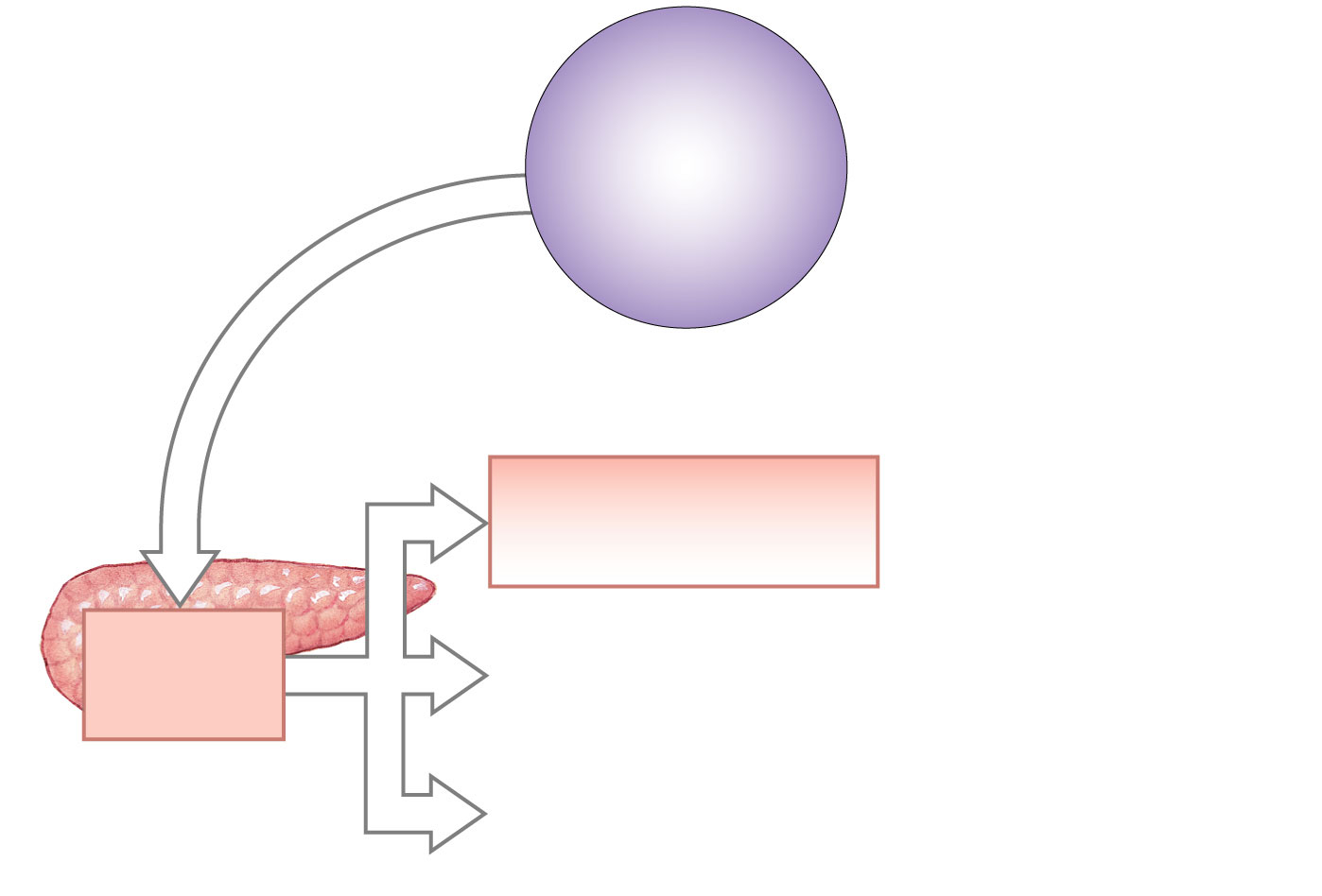 HOMEOSTASIS
Normal glucose
levels
(70-110 mg/dl)
HOMEOSTASIS
DISTURBED
Declining blood
glucose levels
Increased breakdown
of glycogen to glucose
(liver, skeletal muscle)
Alpha cells
secrete
glucagon
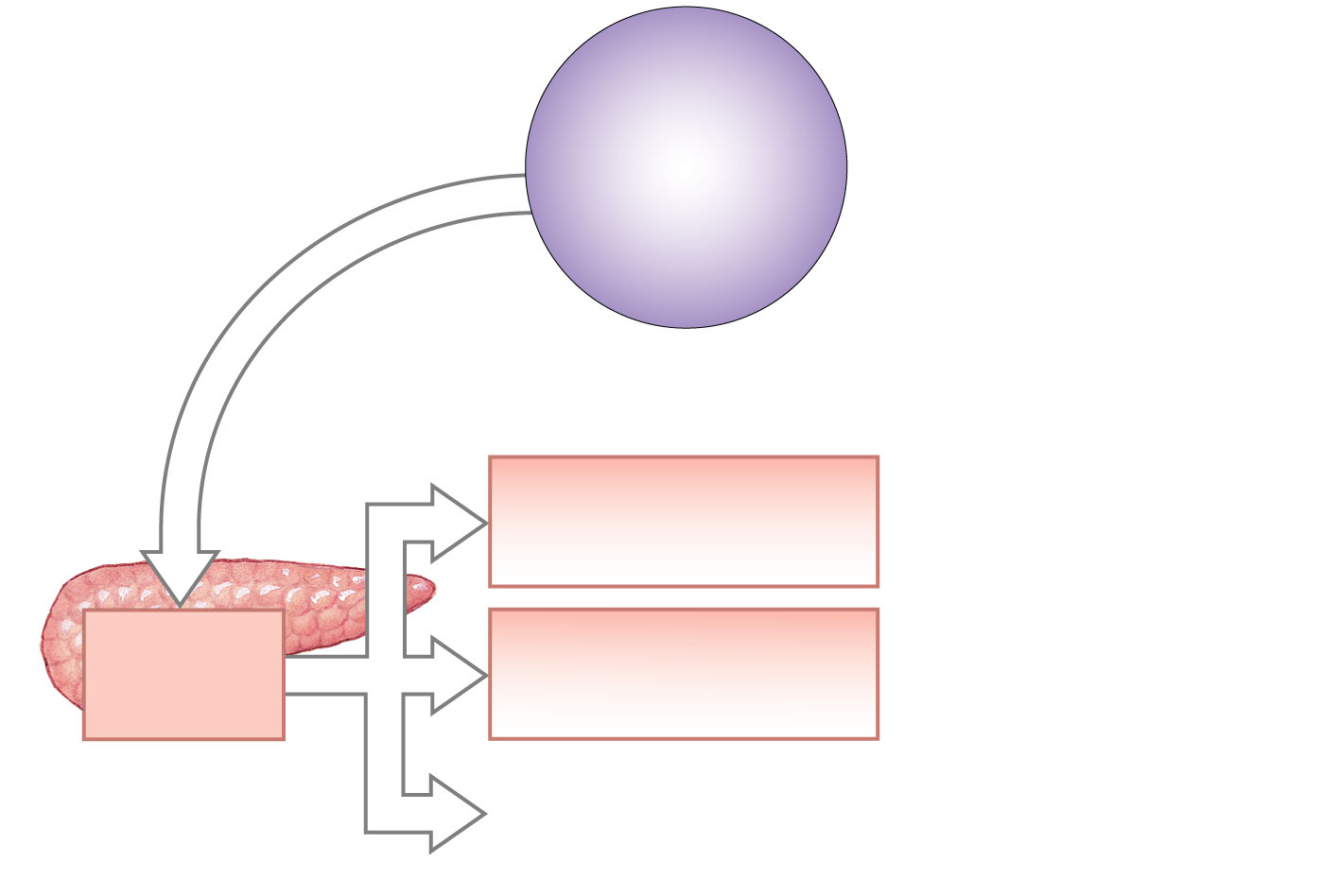 HOMEOSTASIS
Normal glucose
levels
(70-110 mg/dl)
HOMEOSTASIS
DISTURBED
Declining blood
glucose levels
Increased breakdown
of glycogen to glucose
(liver, skeletal muscle)
Increased breakdown
of fats to fatty acids
(adipose tissue)
Alpha cells
secrete
glucagon
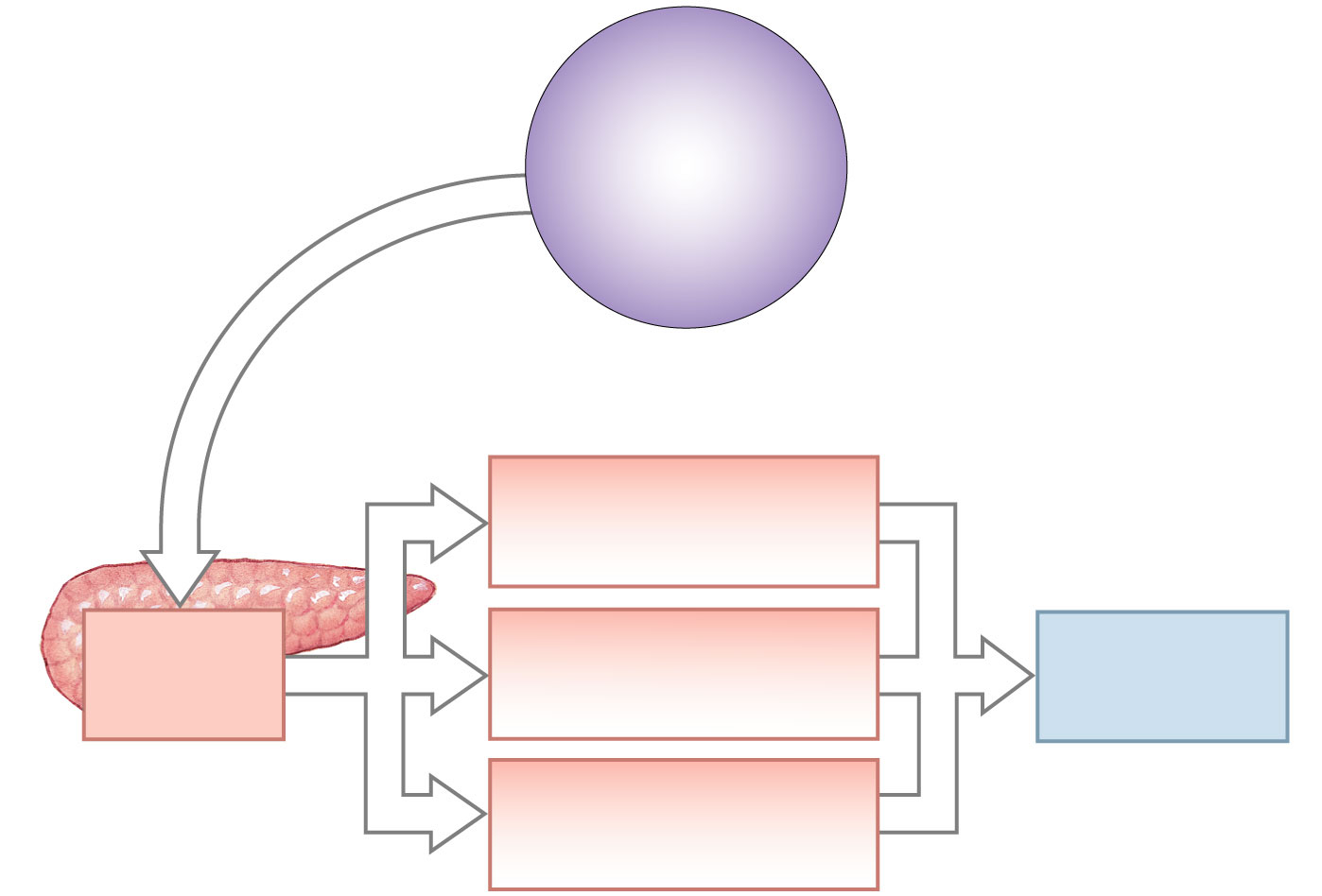 HOMEOSTASIS
Normal glucose
levels
(70-110 mg/dl)
HOMEOSTASIS
DISTURBED
Declining blood
glucose levels
Increased breakdown
of glycogen to glucose
(liver, skeletal muscle)
Increased breakdown
of fats to fatty acids
(adipose tissue)
Alpha cells
secrete
glucagon
Blood glucose
concentration
rises
Increased synthesis
and release of
glucose (liver)
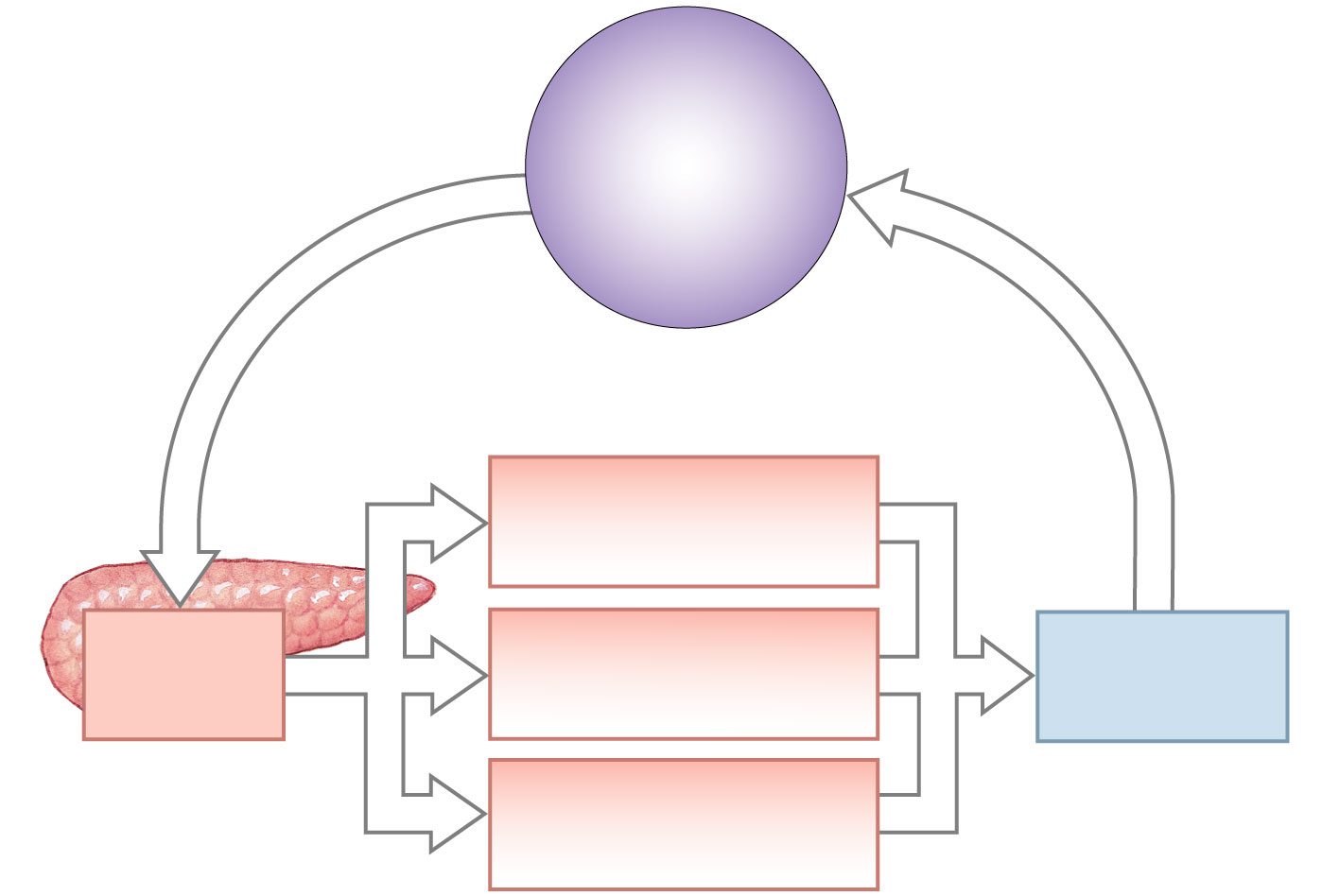 HOMEOSTASIS
Normal glucose
levels
(70-110 mg/dl)
HOMEOSTASIS
DISTURBED
HOMEOSTASIS
RESTORED
Declining blood
glucose levels
Increased breakdown
of glycogen to glucose
(liver, skeletal muscle)
Increased breakdown
of fats to fatty acids
(adipose tissue)
Alpha cells
secrete
glucagon
Blood glucose
concentration
rises
Increased synthesis
and release of
glucose (liver)
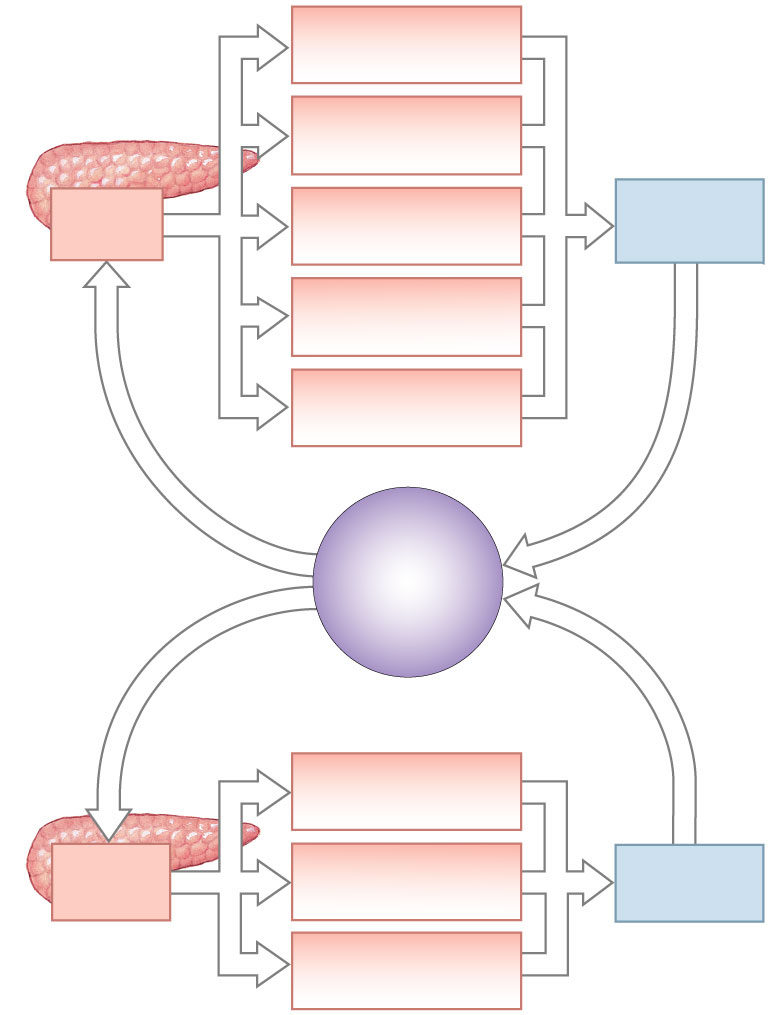 Increased rate of
glucose transport
into target cell
Increased rate of
glucose utilization
and ATP generation
Increased conversion
of glucose to glycogen
(liver, skeletal muscle)
Blood glucose
concentration
declines
Beta cells
secrete
insulin
Increased amino acid
absorption and
protein synthesis
Increased fat
synthesis
(adipose tissue)
HOMEOSTASIS
DISTURBED
Rising blood
glucose levels
HOMEOSTASIS
RESTORED
HOMEOSTASIS
Normal glucose
levels
(70-110 mg/dl)
HOMEOSTASIS
DISTURBED
HOMEOSTASIS
RESTORED
Declining blood
glucose levels
Increased breakdown
of glycogen to glucose
(liver, skeletal muscle)
Increased breakdown
of fats to fatty acids
(adipose tissue)
Alpha cells
secrete
glucagon
Blood glucose
concentration
rises
Increased synthesis
and release of
glucose (liver)
Thymus
Site of production of T cells (thymus-dependent cells), which are lymphocytes.
Lymphocytes are involved in cell-mediated immunity.
Secretes hormones that are believed to stimulate T cells after leave thymus.
Thymus gland size is large in newborns and children.
Regresses after puberty and becomes infiltrated with strands of fibrous tissue.
The Gonads (testes and ovaries) main source of the steroid sex hormones
Testes
Interstitial cells secrete androgens
Primary androgen is testosterone
Maintains secondary sex characteristics
Helps promote sperm formation
Ovaries
Androgens secreted by thecal folliculi
Directly converted to estrogens by follicular granulosa cells
Granulosa cells also produce progesterone
Corpus luteum also secretes estrogen and progesterone
Endocrine cells in various organs
The heart: atrial natriuretic peptide (ANP)
Stimulates kidney to secrete more salt
Thereby decreases excess blood volume, high BP and high blood sodium concentration
GI tract  & derivatives: Diffuse neuroendocrine system (DNES)
Endocrine cells in various organs
The heart: atrial natriuretic peptide (ANP)
Stimulates kidney to secrete more salt
Thereby decreases excess blood volume, high BP and high blood sodium concentration
GI tract  & derivatives: Diffuse neuroendocrine system (DNES)
The placenta secretes steroid and protein hormones
Estrogens, progesterone
CRH
HCG
The kidneys
Juxtaglomerular cells secrete renin
Renin indirectly signals adrenal cortex to secrete aldosterone
Erythropoietin: signals bone marrow to increase RBC production
The skin
Modified cholesterol with UV exposure becomes Vitamin D precursor
Vitamin D necessary for calcium metabolism: signals intestine to absorb CA++
[Speaker Notes: Corticotropin-releasing hormone (CRH)
Human chorionic gonadotropin (hCG)]